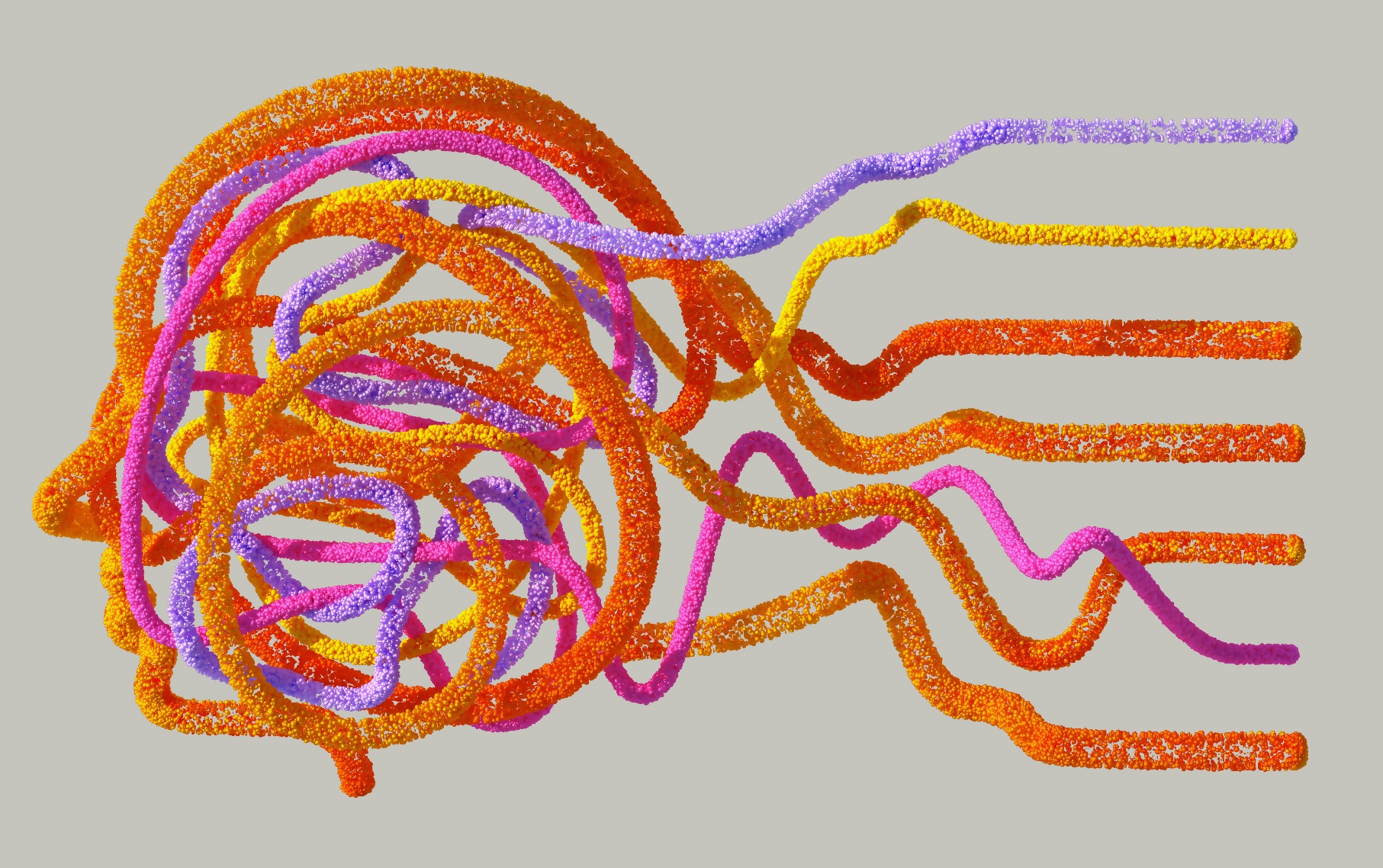 Projekteinweisung (2)WAIS-IV Wechsler intelligence scale for adults – fourth edition
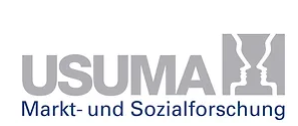 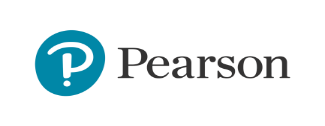 Gliederung
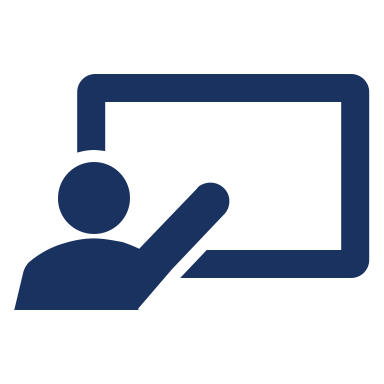 Hintergrund WAIS-IV
Testumgebung
Untertests
Testmaterialien 
Durchführungsregeln
Durchführungshinweise
Untertest 1-11
Fehlerquellen
[Speaker Notes: Ablauf beschreiben
Hinweis: Schulung reicht nicht aus – die Materialien müssen gesichtet werden, vertraut machen mit den Unterlagen sobald diese vorliegen – bei Fragen jederzeit melden / Gehört alles zu der Einarbeitung]
Hintergrund der Testbatterie
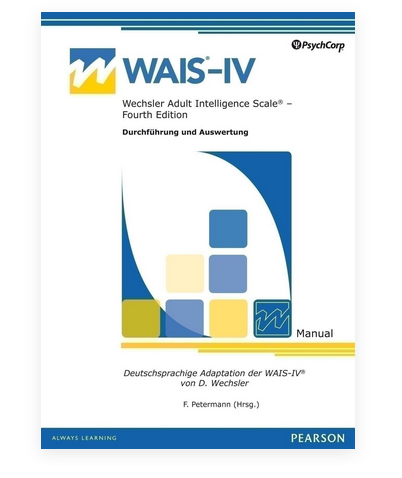 Weltweit am häufigsten eingesetzte Intelligenztest für Jugendliche und Erwachsene im Altersbereich 16-89
Schließt an den WISC-IV (Altersbereich 6-16)
Durchführungszeit ca. 90 Minuten (Abhängig von Alter und Leistungsbereich)
Durchführung von 10 oder 11 Untertests
testumgebung
Im Allg. sollten keine weiteren Personen während der Testung anwesend sein
In Fällen, in denen eine Betreuungsperson die TP begleiten muss oder möchte → Begleitperson nicht im Blickfeld der TP, keine Hilfestellungen, keine Einflussnahme!
Gut beleuchteter, ruhiger Raum, möglichst frei von Ablenkungen und Unterbrechungen
Testperson keinen Zugang zu den Materialien
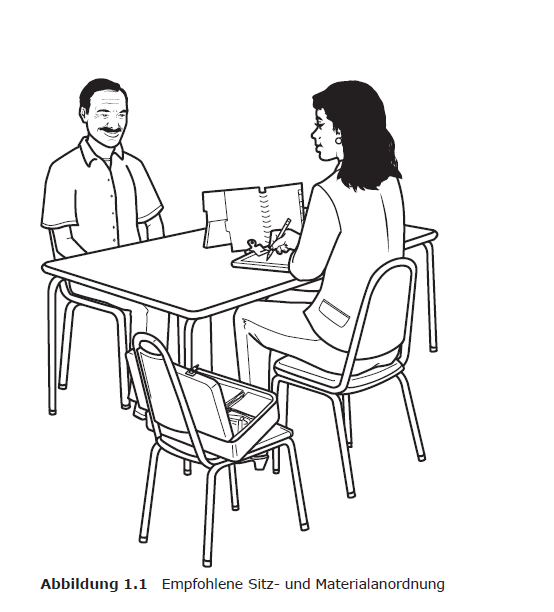 Protokollbogen
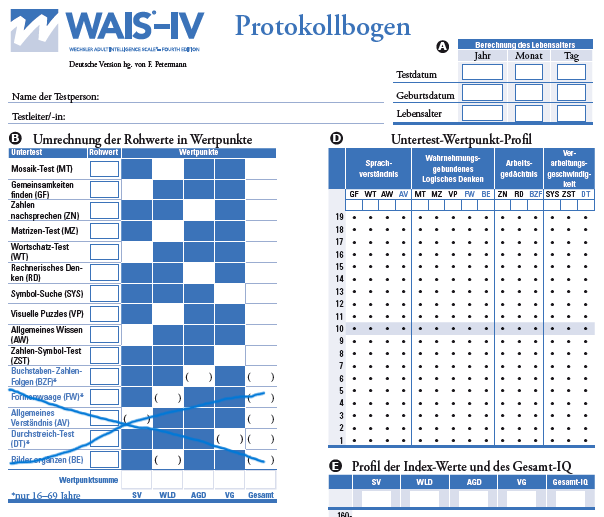 [Speaker Notes: *Aufzeigen welche Teile des Protokollbogens nicht bearbeitet werden müssen – dies wird vorab einmal gesamt besprochen]
Reihenfolge der untertests
Altersgruppe 16-69
Untertests Buchstaben-Zahlen-Folgen, Formenwaage und Durchstreich-Test werden nur bei Personen zwischen 16-69 Jahren durchgeführt 
Aufgeführte Reihenfolge der Untertest äquivalent mit der Anordnung im Protokollbogen
Nur in Ausnahmefällen: Abweichungen von der vorgegebenen Reihenfolge  TP verweigert Durchführung eines Untertests – zum späteren Zeitpunkt auf ausgelassenen Untertest zurückkommen wenn die TP motivierter scheint 
Nur in Ausnahmefällen: Testung auf zwei Termine splitten  laufender Untertest sollte beendet werden (+ Vermerk im Protokollbogen)  zweiter Termin schnellstmöglich (max. eine Woche später)
__________
_____________
_____________
__________
[Speaker Notes: die Untertests Formenwaage, Allgemeines Verständnis, Durchstreich-Test und Bilder ergänzen werden für die WAIS-IV nicht durchgeführt.
Hinweis: Diese Abbildung gilt nur für Personen im Altersbereich 16-69 – nächste Folie – Für Personen ab 70 werden 5 Untertests nicht durchgeführt]
Reihenfolge der untertests
Altersgruppe 70-90
Untertests Buchstaben-Zahlen-Folgen, Formenwaage und Durchstreich-Test werden nur bei Personen zwischen 16-69 Jahren durchgeführt 
Aufgeführte Reihenfolge der Untertest äquivalent mit der Anordnung im Protokollbogen
Nur in Ausnahmefällen: Abweichungen von der vorgegebenen Reihenfolge  TP verweigert Durchführung eines Untertests – zum späteren Zeitpunkt auf ausgelassenen Untertest zurückkommen wenn die TP motivierter scheint 
Nur in Ausnahmefällen: Testung auf zwei Termine splitten  laufender Untertest sollte beendet werden (+ Vermerk im Protokollbogen)  zweiter Termin schnellstmöglich (max. eine Woche später)
______________
__________
_____________
_____________
__________
[Speaker Notes: - Hinweis: Nur Änderung Untertest 11 (dieser wird nicht durchgeführt für die genannte Altersgruppe) – Informationen ansonsten identisch, Sie finden diesen Hinweis auch in Ihrem Protokollbogen (Ersichtlich da es keinen Startpunkt für diese Altersgruppe gibt)]
Testmaterialien
+ Stoppuhr, Stift
_____________
_____________
[Speaker Notes: Manche Materialien werden nicht benötigt, da diese UTS nicht durchgeführt werden
Von uns wird eine Buchhalterung zur Verfügung gestellt]
Start-, abbruch,- und umkehrregeln
Dienen dazu die Testdauer zu verkürzen und Frustration und Ermüdung zu vermeiden 
Regeln für jeden Untertest auf dem Protokollbogen vermerkt
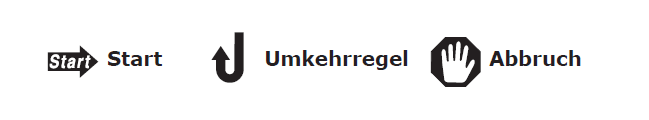 [Speaker Notes: - Jede Regel ist auf dem Protokollbogen vermerkt + ausführliche Beschreibung im Manual]
Startregel
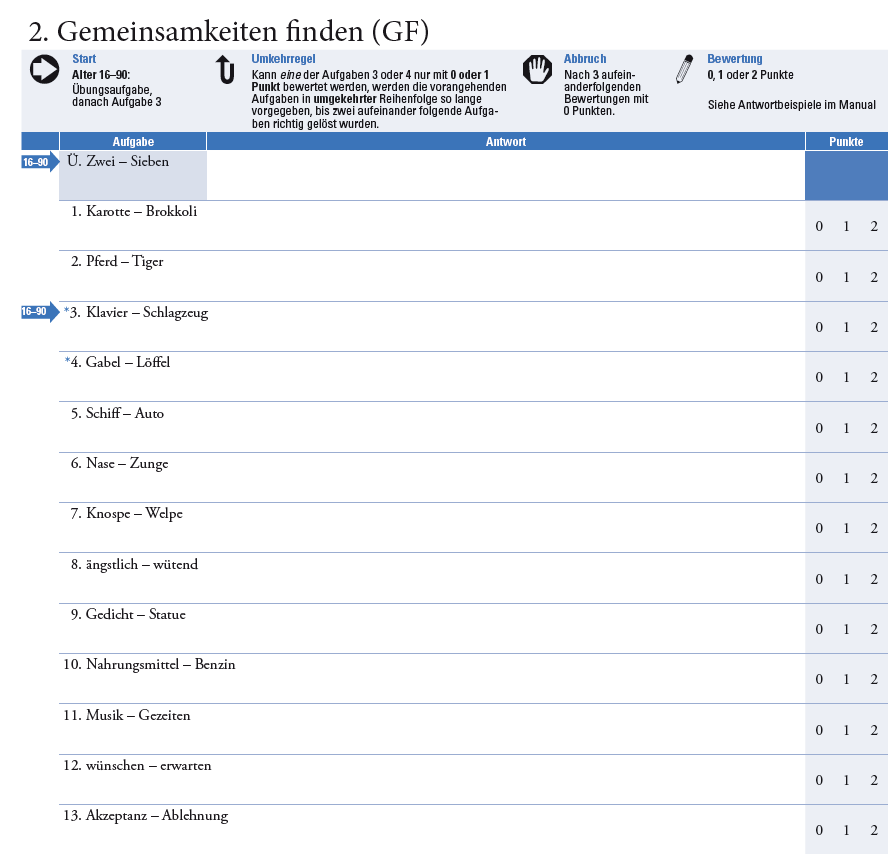 Durchführung der Untertests beginnt je nach Alter mit unterschiedlichen Aufgaben – altersspezifische Startpunkte 
Viele Untertest beinhalten zusätzlich Beispiel- oder Übungsaufgaben, die von allen Testpersonen vor der jeweils altersspezifischen Einstiegsaufgabe bearbeitet werden sollen – diese gehen nicht in die Bewertung mit ein
[Speaker Notes: - Hinweis: In einigen Fällen finden Sie Items vor dem Startpunkt, diese nur Vorhanden für den Fall das die Umkehrregel greift]
umkehrregel
Umkehraufgaben sind Aufgaben „vor“ dem altersabhängigen Startpunkt – hauptsächlich für Personen mit intellektuellen Beeinträchtigungen gedacht, die meisten Personen müssen diese Fragen nicht beantworten
Umkehrregel gibt vor, wann Aufgaben „vor“ dem altersabhängigen Startpunkt durchgeführt werden müssen
Wenn die ersten beiden altersabhängigen Aufgaben mit der vollen Punkteanzahl bewertet werden – testen Sie weiter bis Greifen der Abbruchregel 
Wenn die ersten beiden altersabhängigen Aufgaben nicht mit der vollen Punkteanzahl bewertet werden – tritt die Umkehrregel in Kraft: davor liegende Aufgaben werden in absteigender (umgekehrter) Reihenfolge, d.h. entgegen der laufenden Nummerierung durchgeführt bis zwei Aufgaben in Folge mit der vollen Punkteanzahl bewertet wurden- Anschließend werden die schwierigeren Aufgaben, wie ursprünglich vorgesehen weiter bearbeitet, bis das Abbruchkriterium erreicht ist
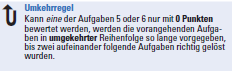 Beispiel start- und umkehrregel
[Speaker Notes: - In diesem Beispiel wird deutlich wo der Startpunkt ist (siehe Protokollbogen) – die Aufgaben „vor“ Item 5 dienen als Umkehraufgaben, falls die TP die ersten beiden altersabhängigen Aufgaben nicht löst – in diesem Beispiel greift die Umkehrregel nicht]
Beispiel start- und umkehrregel
Wenn eine Testperson die erste Aufgabe richtig, die zweite jedoch falsch beantwortet hat, wird die erste Aufgabe zu den zwei benötigten richtigen Antworten der Umkehrregel hinzugezählt.
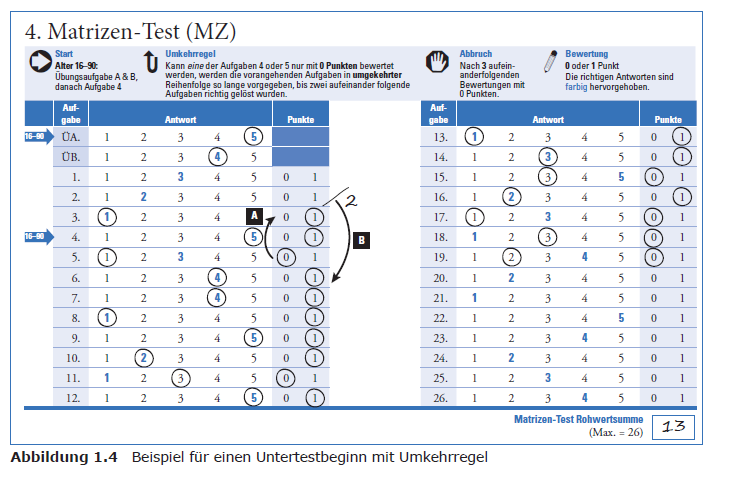 [Speaker Notes: Beispiel (Abbildung 1.3): Aufgabe 4 wurde nicht mit 1 bewertet, somit greift die Umkehrregel – Aufgaben werden in umgekehrter Reihenfolge durchgeführt, bis 2 Aufgaben in Folge mit der vollen Punkteanzahl bewertet wurden – anschließend fahren Sie fort mit den schwierigen Aufgaben bis die Abbruchregel greift – hier nochmal darauf hinweisen das die Übungsaufgaben vorab durchgeführt werden (Hinweise auf dem Protokollbogen beachten welcher Startpunkt zu wählen ist) 
Beispiel (Abbildung 1.4): Umkehrregel greift hier, da das zweite zu bearbeitenden Item nicht mit der vollen Punkteanzahl gelöst wurde – Item 3 gelöst, somit haben wir zwei aufeinanderfolgende Items mit der vollen Punkteanzahl 
Vorgehen identisch zu WISC-V]
Abbruchregel
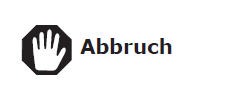 Gibt an, wann ein Untertest abgebrochen/beendet werden soll 
Dient der Verkürzung der Testdauer 
Abbruchregel = Bestimmte Anzahl an Aufgaben in Folge die mit 0 bewertet werden 
Besonders wichtig das kein Untertest zu früh abgebrochen wird
[Speaker Notes: Bei Unsicherheiten in der Bewertung weiter testen bis man sicher ist, dass das Abbruchkriterium greift (zu frühes Abbrechen führt zu fehlenden Werten) – Regel sollte allerdings beherrscht werden und nicht immer zu weit testen]
Abbruchregel
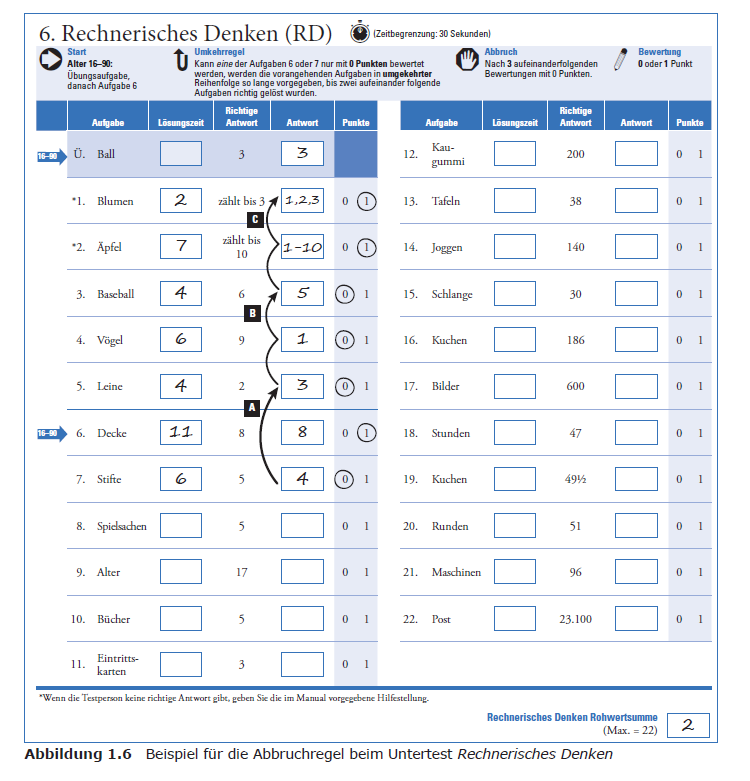 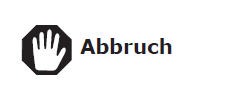 Beispiel für das gleichzeitige Greifen der Umkehr- und Abbruchregel
[Speaker Notes: In diesem Fall „brechen wir nicht ab“ da die Bewertung von 3x 0 in Folge innerhalb der Umkehrregel eingetreten sind – wir testen dann weiter bis wir bei der ersten Aufgabe angekommen sind oder wir wieder vorwärts testen (nach 2x 1 in Folge) und dann der Abbruch greift 
Vorgehen identisch zu WISC-V]
Abbruchregel
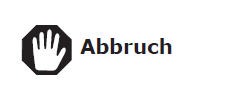 Verschiedene Varianten der Abbruchregel 
Anzahl von Bewertungen mit 0 in Folge

In Abhängigkeit von der Zeit 

Anzahl der Versuche die mit 0 bewertet wurden
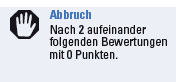 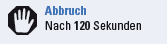 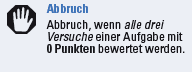 [Speaker Notes: Jede Abbruchregel wird im Rahmen der Erläuterung der Untertests besprochen]
Abbruchregel
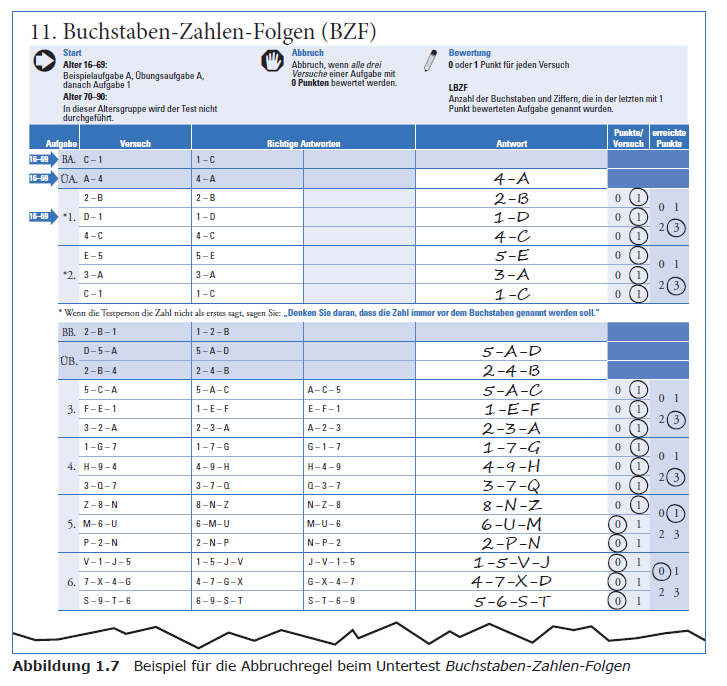 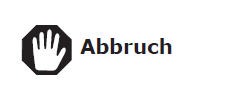 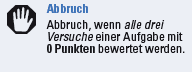 Anzahl der Versuche die mit 0 bewertet wurden
[Speaker Notes: Beispiel Abbruchregel in Abhängigkeit von der Anzahl der Versuche die nicht mit der vollen Punkteanzahl bewertet wurden]
Durchführungsregeln
Manual Tabelle 1.7 (S. 23) Zusammenfassung der Start-, Umkehr, und Abbruchregeln
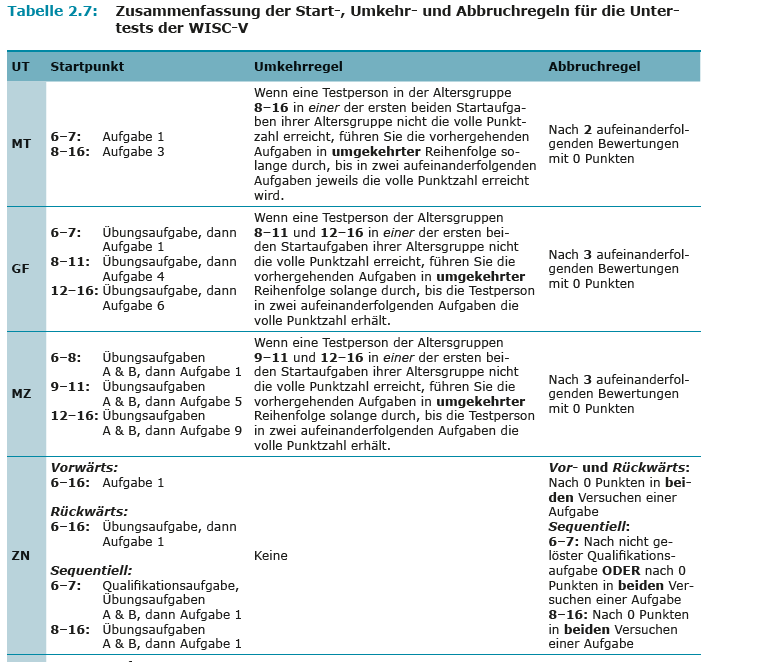 [Speaker Notes: - Alle Regeln sind immer auf dem Protokollbogen gekennzeichnet – beim Besprechen der Untertests werden diese besprochen - Fragen stellen oder notieren – nach der Projekteinweisung Zeit nehmen und checken ob diese beantwortet worden sind, ansonsten bitte melden]
durchführungsregeln
Zeitbegrenzung 

Einige Untertests erfordern, dass die Bearbeitungszeit gestoppt wird 
Zeitbegrenzungen stellen Zeitfenster dar, innerhalb derer eine Testperson die Aufgabe bearbeitet haben muss 
Wenn im Protokollbogen die Bearbeitungszeit notiert werden soll, notieren Sie diese in Sekunden 
Beginnen Sie die Zeitnahme unmittelbar, nachdem Sie die Instruktion beendet haben, und stoppen Sie die Zeitnahme, wenn die Testperson ihre Antwort beendet oder die Aufgabe fertiggestellt bzw. bearbeitet hat
Untertests, die keine vorgeschriebene Zeitbegrenzung haben: Testpersonen sollen innerhalb von 10 - 30 Sekunden mit der Antwort beginnen. Die 30-Sekunden-Richtlinie soll als ungefährer Maßstab gelten und muss nicht exakt befolgt werden.
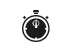 [Speaker Notes: - Zusätzlicher Hinweis: Falls eine Testperson beim Erreichen
der Zeitgrenze kurz vor der Lösung steht, sollten Sie die Aufgabe nicht abbrechen,
sondern der Testperson die Möglichkeit geben, die Aufgabe zu beenden. Werten Sie
jedoch nur Lösungsanteile, die bis zum Erreichen der Zeitgrenze erzielt wurden.]
aufgabentypen
Beispiel,- Übungs- und Lernaufgaben 

Beispielaufgaben dienen dazu, den Testpersonen die Aufgabe vor der Bearbeitung des Untertests zu erklären 
Übungsaufgaben müssen von den Testpersonen bearbeitet werden, bevor die tatsächlich gewerteten Aufgaben durchgeführt werden (Bearbeitung dieser muss notiert werden)
Lernaufgaben gehen mit einer korrigierenden Rückmeldung einher, falls die Testperson die Lernaufgabe nicht lösen konnte
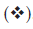 Nachfragen

Nachfragen
Dienen dazu, zusätzliche Informationen zu einer unvollständigen, schwammigen oder nicht eindeutigen Antwort der Testperson zu erhalten 
Bei unklaren Antworten: „Was genau meinst du damit?“ oder „Erzähl mir mehr darüber“ 
Antworten die eine Nachfrage erfordern, sind im Manual mit einem (N) gekennzeichnet 
Antworten, die eine Nachfrage erfordern müssen wie folgt protokolliert werden: 1. Antwort (N) 2. Antwort 
Beispielaufgabe „Was ist eine Maus?“ Antwort der Testperson; „Kreatur“ (Kennzeichnung N) nach erfolgter Nachfrage Antwort der Testperson „Säugetier“
Protokollierung: Kreatur (N) Säugetier 
Aufgaben, die bei einer bestimmten Antwort eine spezifische Nachfrage erfordern, sind im Manual und auf dem Protokollbogen mit einem Sternchen (*) gekennzeichnet 
Nachfrage erfolgt nur einmal
durchführungsregeln
[Speaker Notes: Anhand des Beispiels nochmal deutlich machen, dass die 1. Antwort, das N und die zweite Antwort protokolliert werden müssen (häufige Fehlerquelle im Rahmen der KABC-2 Erhebungen)
Nochmal betonen, dass Testleitende sich vorab damit auseinander setzen müssen und wissen sollten in welchem Fall Nachfragen gestellt werden und wie dies zu protokollieren ist]
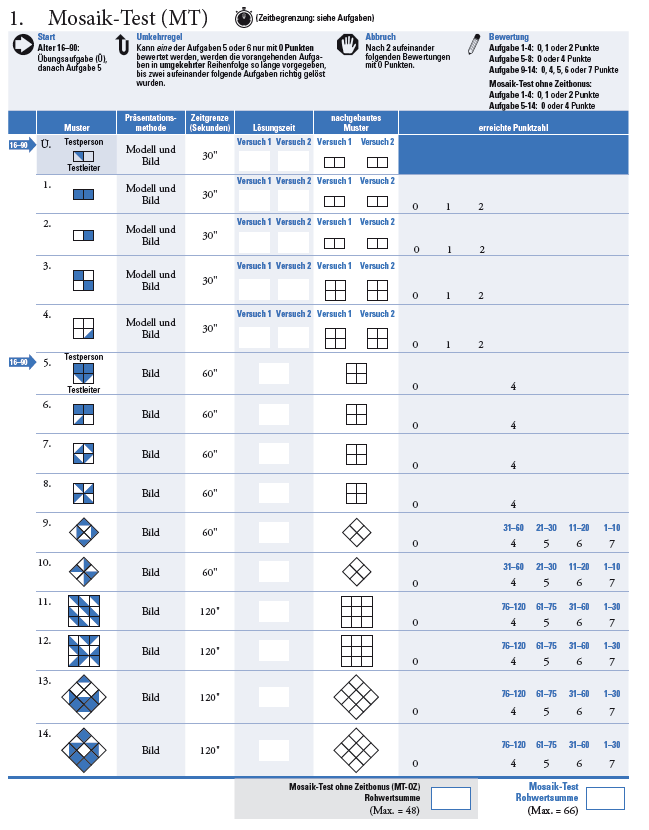 Mosaik test (1)
Mosaik Test (1): Innerhalb einer definierten Zeitspanne betrachtet die Testperson ein Modell und/oder Bild und verwendet Würfel um das Modell bzw. Bild nachzubauen 
Benötigte Materialien: Stimulusbuch 1, Würfelschachtel
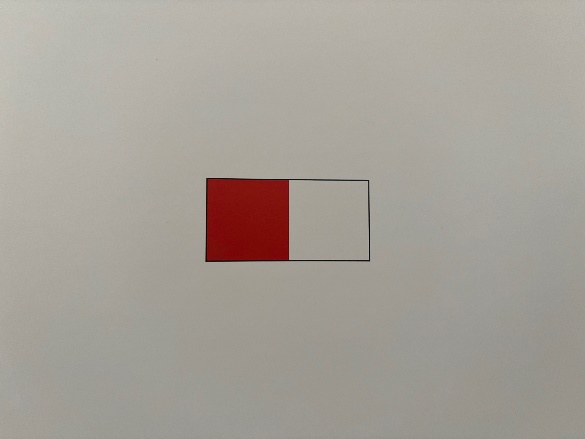 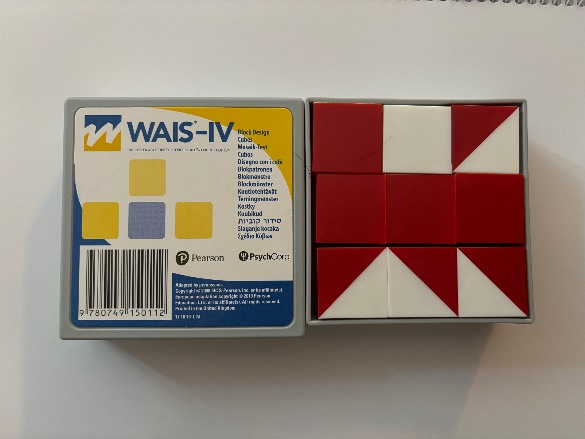 [Speaker Notes: Bei den Materialien gilt immer: Manual, Protokollbogen, Stoppuhr müssen vorliegen 
Genaues Erklären aller Hinweise auf dem Protokollbogen]
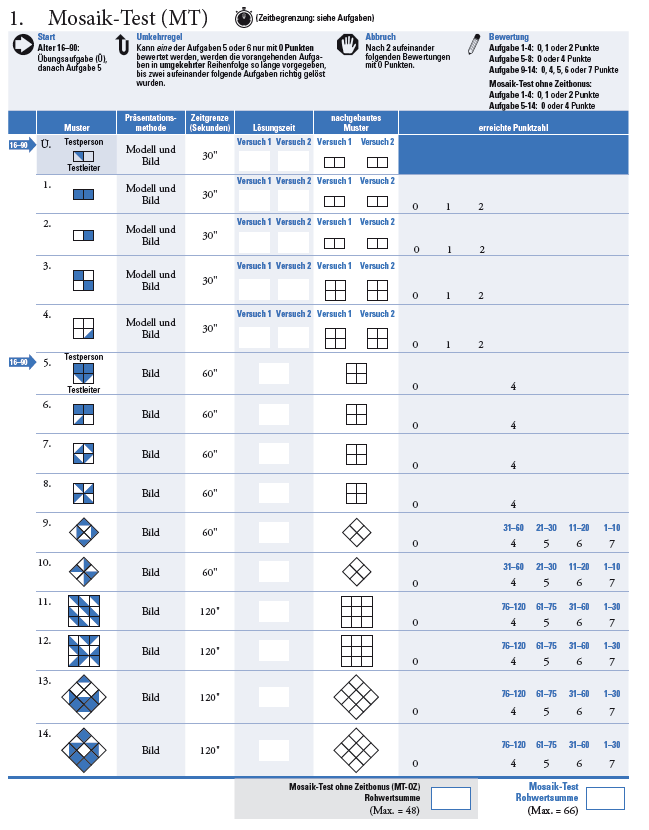 Mosaik test (1)
Aufgabe 1-4 (Präsentationsmethode Modell & Bild)  Aufgaben werden als Modell präsentiert, dass Sie anhand der Abbildungen bauen. Ihr Modell bleibt bestehen, während die Testperson das Muster anhand des Modells und der Vorlage der Stimulusbücher nachbaut
Alle weiteren Aufgaben werden bearbeitet, indem Sie den Testpersonen das Stimulusbuch präsentieren und diese die Abbildungen anhand der Würfel nachbauen
Nachgebautes Muster muss nicht eingetragen werden (Hilfestellung) 
Bearbeitungszeit in Sekunden eintragen
[Speaker Notes: Erklären der Bewertungen / Berechnung der Rohwertsumme (Wann werden Items die nicht durchgeführt wurden mit der vollen Punkteanzahl bewertet) 
Wenn Aufgabe 5 und 6 mit der vollen Punkteanzahl gelöst wurden, gelten alle vorherigen, unbearbeitet Aufgaben als gelöst / werden mit der vollen Punkteanzahl bewertet
 gleiches gilt, wenn die Umkehrregel greift und z.B. die Aufgaben 3 und 4 bearbeitet werden mussten und mit „2“ bewertet worden sind 
Wenn die Umkehrregel greift und es zu einer Bewertung von 2x0 in Folge kommt, testen wir dennoch wieder vorwärts und es fließen nur die Bewertungen der Items in den Rohwert ein, die vor dem Greifen der Abbruchregel durchgeführt worden sind - Präsentieren der Abbildung 1.4 um dies nochmal deutlich zu machen (Bsp. Start- und Umkehrregel)]
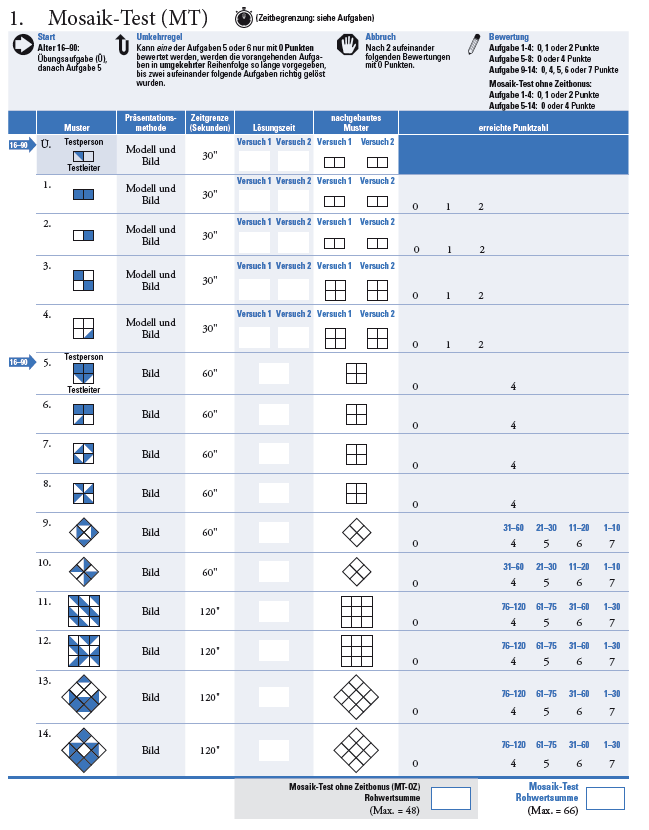 Mosaik test (1)
Bewertung 
Aufgaben 1-4
2 Punkte  Muster wird im ersten Versuch richtig gelegt, ohne Drehungsfehler und innerhalb der Zeitgrenze 
1 Punkt  Muster wird im zweiten Versuch richtig gelegt, ohne Drehungsfehler und innerhalb der Zeitgrenze 
0 Punkte  Muster wird weder im ersten noch im zweiten Versuch wichtig gelegt und/oder die Zeitgrenze wird überschritten 
Aufgaben 5-8
4 Punkte  Muster wird im ersten Versuch richtig gelegt, ohne Drehungsfehler und in der festgesetzten Zeit 
0 Punkte  Muster wird nicht richtig gelegt und/oder die Zeitgrenze wird überschritten 

Aufgaben 9-15
4, 5, 6 oder 7 Punkte (in Abhängigkeit von der Bearbeitungszeit)  Muster wird im ersten Versuch richtig gelegt, ohne Drehungsfehler und in der festgesetzten Zeit 
0 Punkte  Muster wird nicht richtig gelegt und/oder die Zeitgrenze wird überschritten 
Eintragen der Rohwertsumme – Summe der Punktwerte 
Nachgebaute Muster müssen nicht eingetragen werden
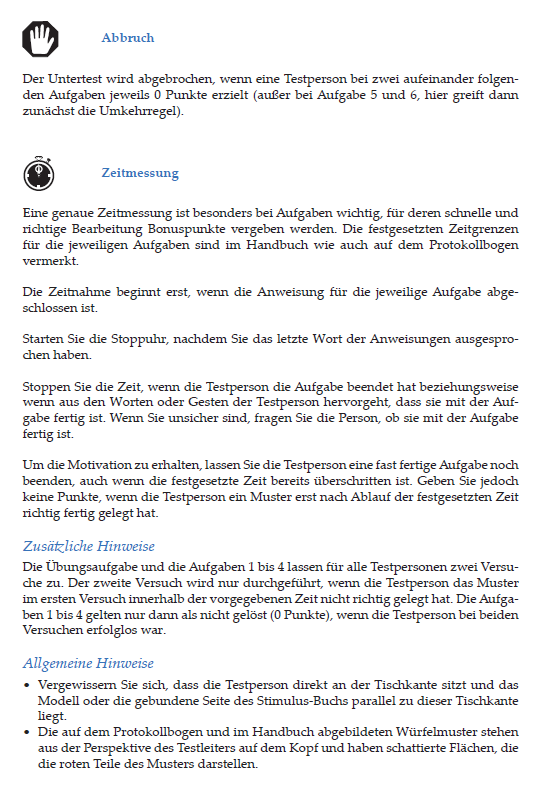 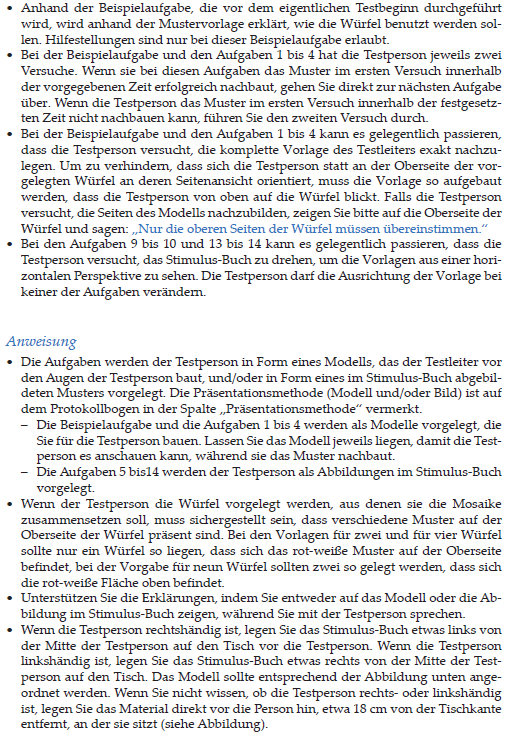 Mosaik test (1)
_________________________________
___________________
[Speaker Notes: Beispiel alle Informationen zu den jeweiligen Untertests sind im Manual zu finden (Ergänzende Hinweise als auch Informationen aus dem Protokollbogen)
Testpersonen bei denen eine allgemeines Intelligenzminderung.. Für die Normierung nicht relevant (gilt für alle UTs, daher hier durchgestrichen)]
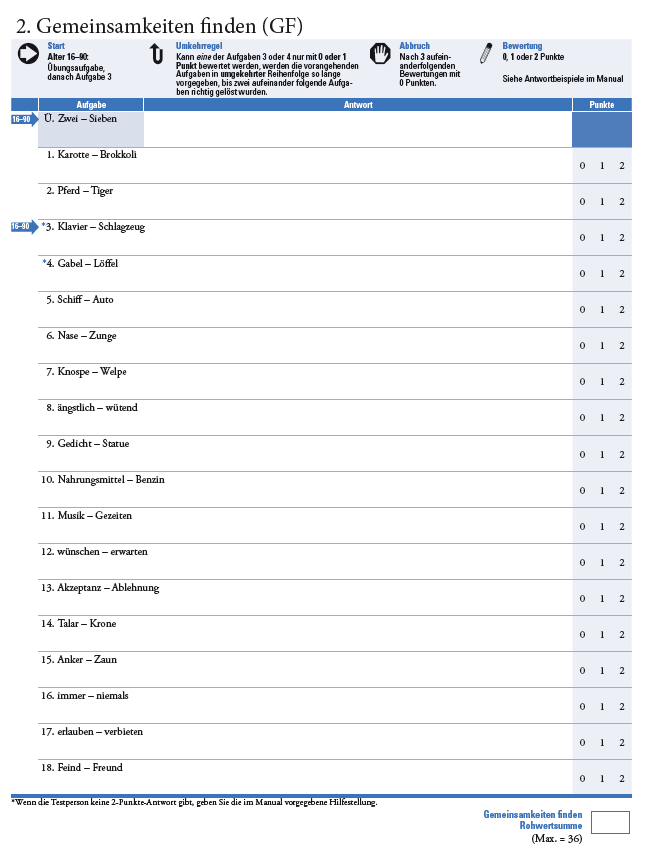 Gemeinsamkeiten finden (2)
Testperson werden zwei Wörter vorgegeben, die bekannte Gegenstände oder abstrakte Begriffe repräsentieren – Testperson soll Gemeinsamkeit der Begriffe nennen
Keine zusätzlichen Materialien 
Wortwörtliches Vorlesen der Begriffe (Wiederholen der Begriffe erlaubt)
Bei eineindeutigen Antworten, oder Antworten die mit einem N gekennzeichnet sind  Nachfrage (N) sowie Protokollieren dieser
[Speaker Notes: Es wird bei jedem Untertest auf die Regeln im Protokollbogen eingegangen (zu Beginn ausführlich und dann bei Änderungen innerhalb der Regelungen)]
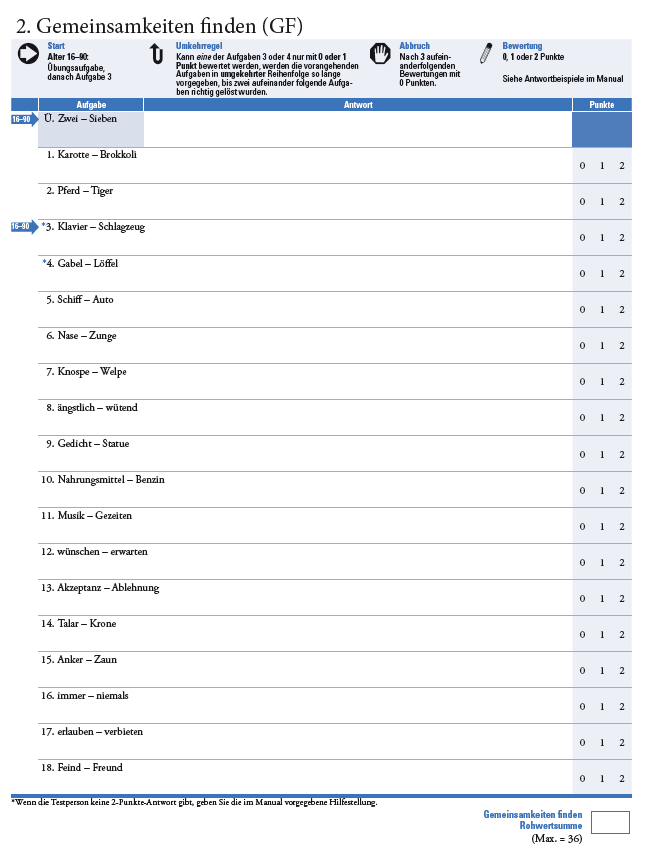 Gemeinsamkeiten finden (2)
Bewertung
Notieren Sie die Antwort der Testperson wortwörtlich
2 Punkte  Nennung eines wichtigen Klassifikationsmerkmals, das für beide Begriffe des Augenpaares wesentlich ist. z.B. Ein Klavier und ein Schlagzeug sind beides Instrumente
1 Punkt  Nennung eines wichtigen Klassifikationsmerkmals, das aber für beide Begriffe des Aufgabenpaare weniger zutreffend ist / Nennung einer weniger wichtigen/wesentlichen Gemeinsamkeit z.B. Pferd und Tiger haben beide Schwänze 
0 Punkte  Nennung einer Eigenschaft, die für beide Begriffe des Augenpaares nicht wesentlich oder unspezifisch ist / Unterschiede / eindeutig falsche Antwort z.B. man riecht mit einer Nase und schmeckt mit einer Zunge 
Eintragen der Rohwertsumme – Summe der Punktwerte
[Speaker Notes: - Allgemeine Bewertungsrichtlinien]
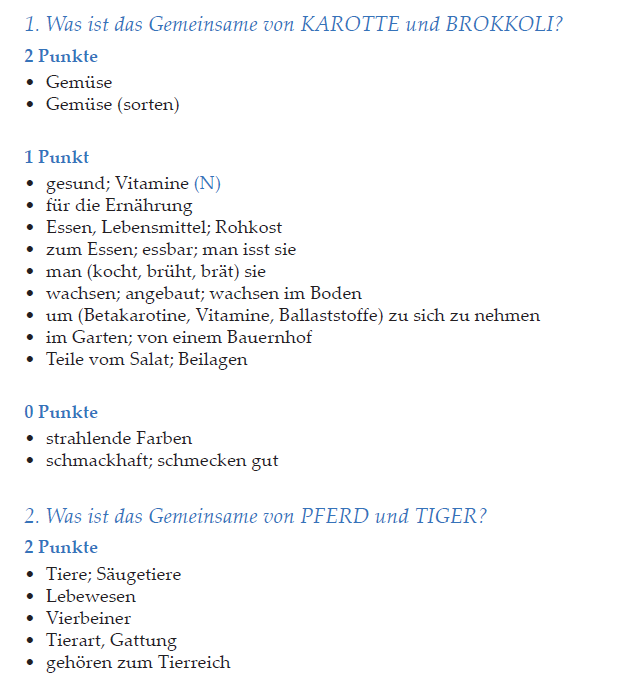 Gemeinsamkeiten finden (2)
Bewertung
Für jedes Aufgabe im Manual:
[Speaker Notes: Hier nochmals auf das Kürzel (N) eingehen und eine Beispiel Protokollierung aufzeigen]
Zahlen nachsprechen (3)
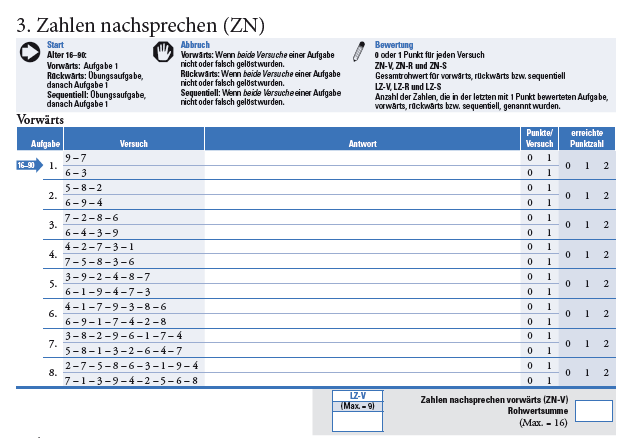 Testperson soll vorgelesene Zahlen wiederholen – Dabei gibt es drei verschiedene Aufgabentypen: Zahlen nachsprechen vorwärts, Zahlen nachsprechen rückwärts und Zahlen nachsprechen sequentiell 
Zahlen nachsprechen vorwärts  Testperson soll die Zahlen in der gleichen Reihenfolge wiederholen
[Speaker Notes: Umgang mit Unterbrechungen erläutern]
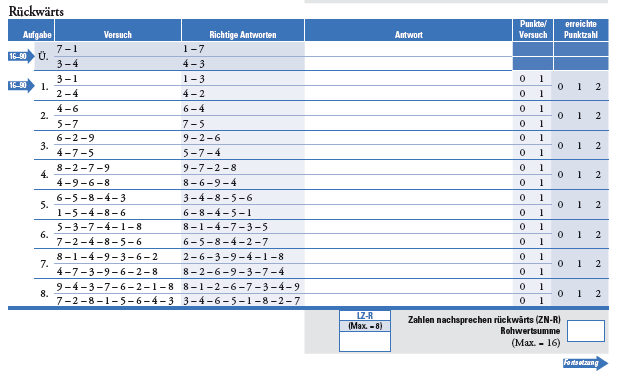 Zahlen nachsprechen (3)
Testperson soll vorgelesene Zahlen wiederholen – Dabei gibt es drei verschiedene Aufgabentypen: Zahlen nachsprechen vorwärts, Zahlen nachsprechen rückwärts und Zahlen nachsprechen sequentiell 
Zahlen nachsprechen vorwärts  Testperson soll die Zahlen in der gleichen Reihenfolge wiederholen
Zahlen nachsprechen rückwärts  Testperson soll die Zahlen in umgekehrter Reihenfolge wiederholen 
Zahlen nachsprechen sequentiell  Testperson soll die Zahlen in aufsteigender Reihenfolge wiedergeben 
Keine zusätzlichen Materialien 
Es werden immer alle Aufgabentypen durchgeführt  Abbruch gilt für die einzelnen Aufgabentypen nicht generell für „Zahlen nachsprechen“
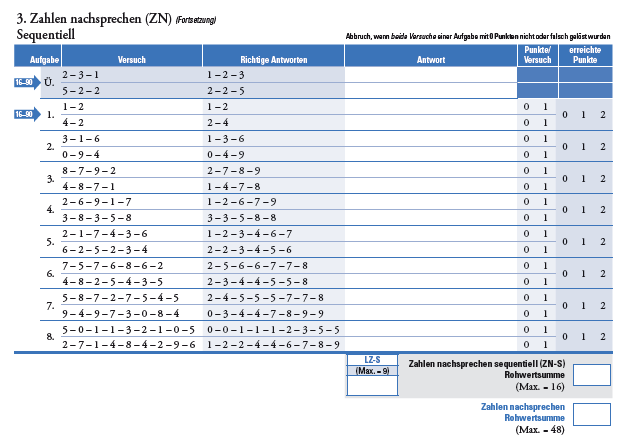 [Speaker Notes: Aufzeigen richtige Antworten befinden sich im Protokollbogen 
Erklären Beispiel Abbruchkriterium „Wenn beide Versuche einer Aufgabe nicht oder falsch gelöst wurden“]
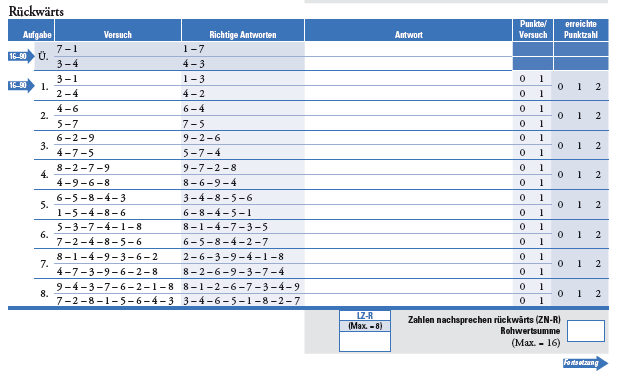 Zahlen nachsprechen (3)
Bewertung 
1 Punkt  Vollständig richtige Antwort
0 Punkte  Falsche Antwort / Keine Antwort / Zeitrahmen von 30 Sekunden wird überschritten 
Punktwert für die Aufgabe ist die Summe der Punkte für beide Versuche der Aufgabe
Gesamtrohwert Zahlen nachsprechen: Summe der drei Rohwertpunkte aus den Bereichen vorwärts, rückwärts, sequentiell
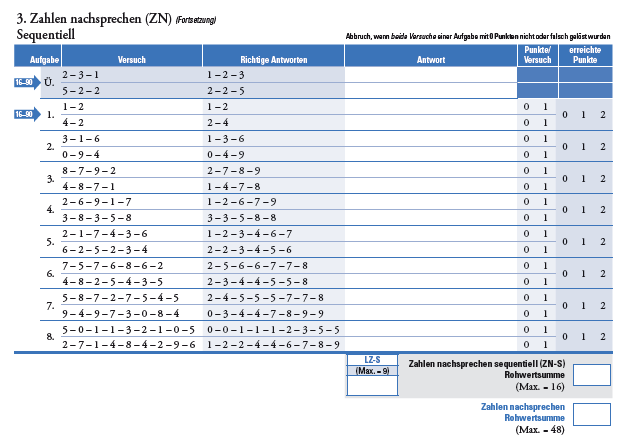 [Speaker Notes: Aufzeigen richtige Antworten befinden sich im Protokollbogen 
Zeitrahmen von 30 Sek. Wird überschritten : Bitte besonders beachten, da diese Information nicht zusätzlich im Protokollbogen aufgeführt ist 
Erklären Spalte rechts – Erreichte Punkt ergeben sich durch die Summe der Punkte/Versuch]
Matrizen-test (4)
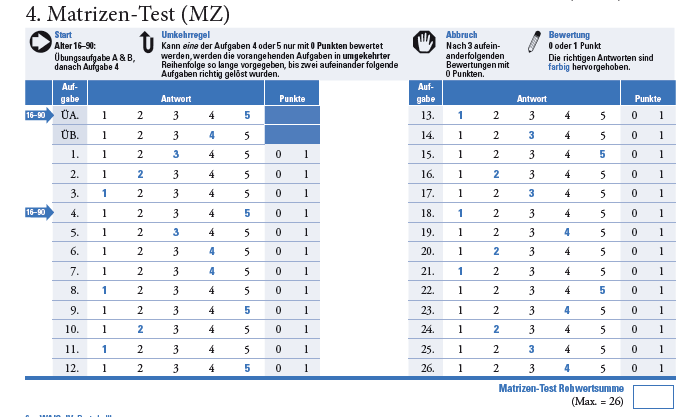 Testperson wird ein unvollständiges Muster vorgelegt und hat die Aufgabe, aus fünf Antwortmöglichkeiten den fehlenden Teil des Musters auszuwählen
Benötige Materialien: Stimulusbuch1 
Testperson kann die Antwort zeigen oder benennen (Nummer) 
Nach 30 Sekunden „Haben Sie schon eine Antwort?“
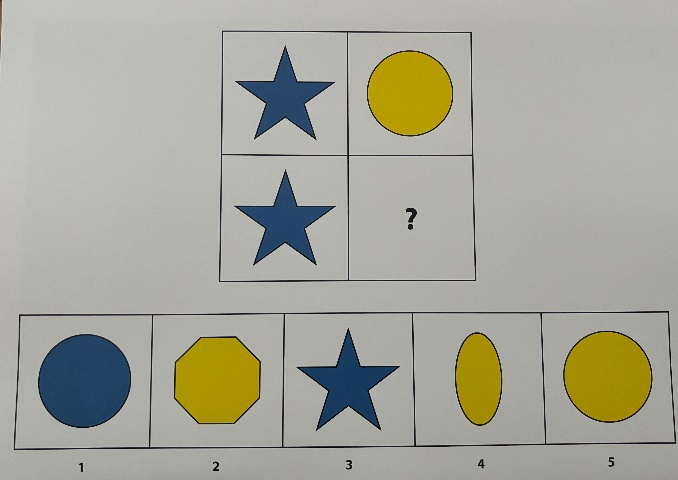 [Speaker Notes: Wichtigkeit der Durchführung von allen/beiden Übungsaufgaben – zwei verschiedene Aufgabenformen 
Einkreisen der Antworten]
Matrizen-test (4)
Bewertung 
1 Punkt  Richtige Antwort (Auf dem Protokollbogen fett gedruckt) 
0 Punkte  Falsche Antwort / Keine Antwort 
Eintragen der Rohwertsumme – Summe der Punktwerte
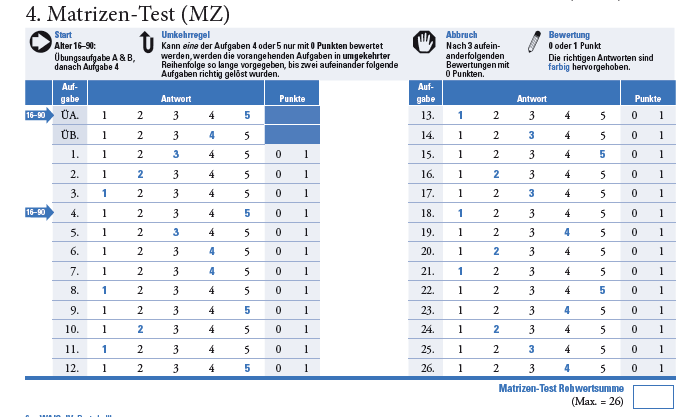 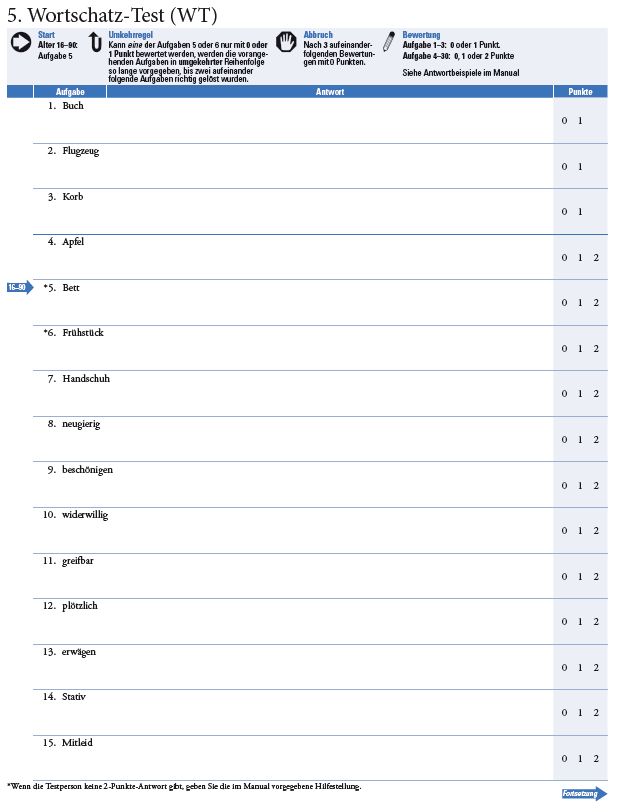 Wortschatz-Test (5)
Testpersonen benennen abgebildete Objekte und/oder definieren die Bedeutung von Wörtern
Benötigte Materialien: Stimulus-Buch1 
Wortwörtliches Protokollieren der Antworten 

Im Rahmen der Bewertung gilt allgemein:  Antwort ist richtig, wenn aus dieser hervorgeht, dass die Testperson die Bedeutung des erfragten Wortes erkannt hat, unabhängig davon, wie geschickt und klar ihre Antwort ausformuliert ist. Es werden keine Punkte abgezogen, wenn Schwierigkeiten mit der Aussprache/Artikulation bestehen 

Aufgaben 1-3 
Durchführung anhand von Bildern 
Bewertung Aufgaben 1-3
1 Punkt  Richtige Antwort 
0 Punkte  Falsche Antwort / Keine Antwort innerhalb von 30 Sekunden
[Speaker Notes: *Nochmals betonen, dass Aufgaben nur bei Anwendung der Umkehrregel durchgeführt werden]
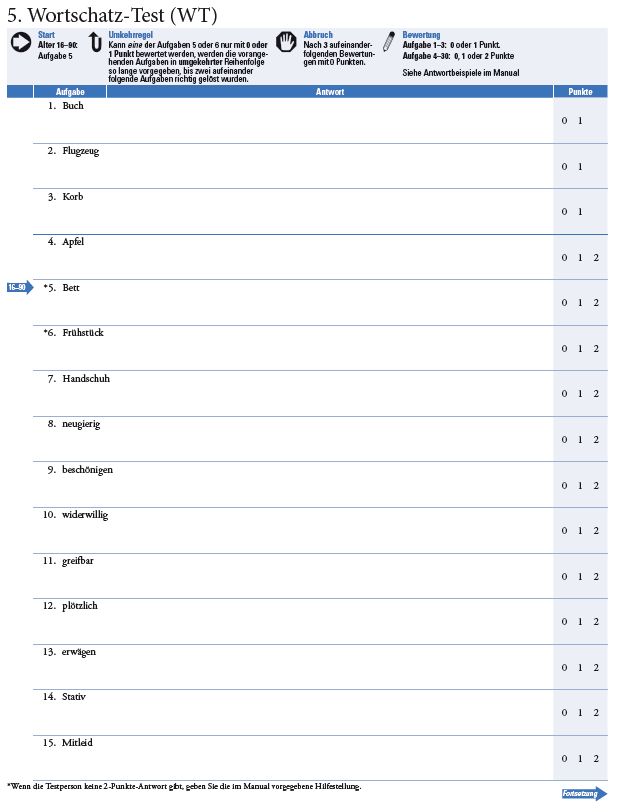 Wortschatz-Test (5)
Bewertung Aufgaben 1-3 
Vier Antworttypen die weitere Nachfragen erfordern: 
Marginale Antworten: Testperson gibt eine marginale, aber passende Antwort z.B. die Antwort „Leser“ zur Frage nach dem „Buch“
Pauschale Antworten: Testperson gibt eine pauschale Antwort wie z.B. die Antwort „Container“ bei der Aufgabe „Korb“
Funktionsbezogene Antworten: Testperson gibt eine funktionsbezogene Beschreibung wie z.B. „Es fliegt in der Luft“ bei der Aufgabe „Flugzeug“ 
Handgebärden/Gesten: Testperson gibt als Antwort eine Geste oder zeigt z.B. das Umblättern einer Seite bei der Aufgabe „Buch“ auf 
Fragen Sie bei marginalen Antworten, pauschalen Antworten, funktionsbezogenen Beschreibungen oder Handgebärden/Gesten so oft wie nötig nach
[Speaker Notes: Nochmals auf die Protokollierung der Nachfragen hinweisen - Mehrmaliges Nachfragen erlaubt 
Regelungen zu den vier aufgeführten Antworttypen – bezieht sich nur auf die Aufgaben 1-3]
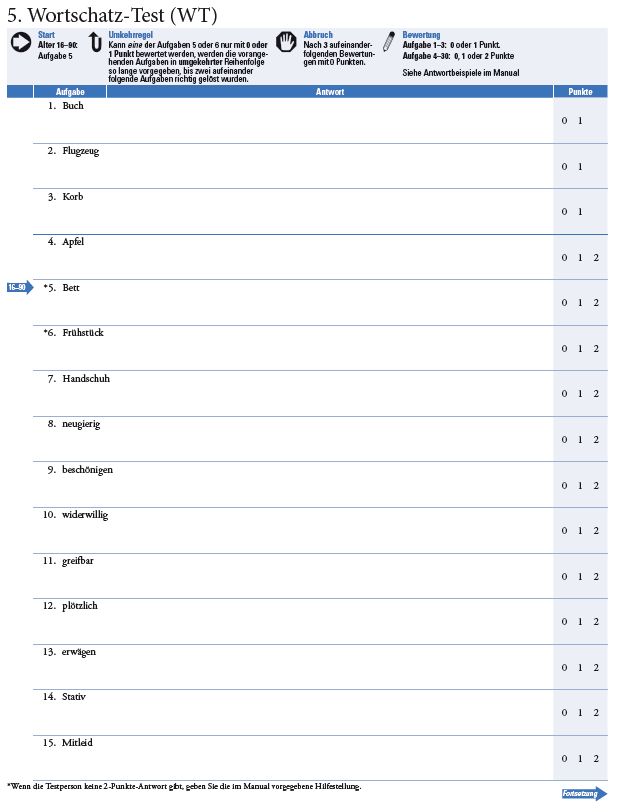 Wortschatz-Test (5)
Aufgaben 4-30
Wörter werden genannt und im Stimulus Buch (als Wort) präsentiert (Wiederholen der Wörter erlaubt) 
Bewertung Aufgaben 4-30
2 Punkte  Aus der Antwort geht hervor, dass die Testperson die Bedeutung des erfragten Begriffs richtig erkennt und dieses in folgender Form äußert:
Synonym nennen (z.B. „ominös bedeutet bedrohlich“).
Verwendungszweck angeben (z.B. „Ein Bett benutzt man zum Schlafen“).
Oberbegriff nennen (z.B. „Ein Apfel ist eine Frucht“).
Wesentliche Merkmale benennen (z.B. „Frühstück ist eine Mahlzeit, die am Morgen eingenommen wird“).
Wort treffend im Kontext verwenden (z.B. „Er war traurig, weil er jemanden verloren hatte“).
Mehrere charakteristische Merkmale nennen, die Bedeutung verdeutlichen (z.B. „Reue ist ein Gefühl von Scham und Schuld“).
Bei Verben: Handlungsbeispiele oder Ursache-Wirkungs-Zusammenhänge anführen (z.B. „Beschönigen bedeutet, etwas besser darzustellen“).
[Speaker Notes: Nochmals betonen, dass Aufgaben nur bei Anwendung der Umkehrregel durchgeführt werden 
Zunächst werden allgemeine Bewertungsrichtlinien besprochen, aber auch hier für jede Aufgabe im Manual Beispiele für die Bewertung]
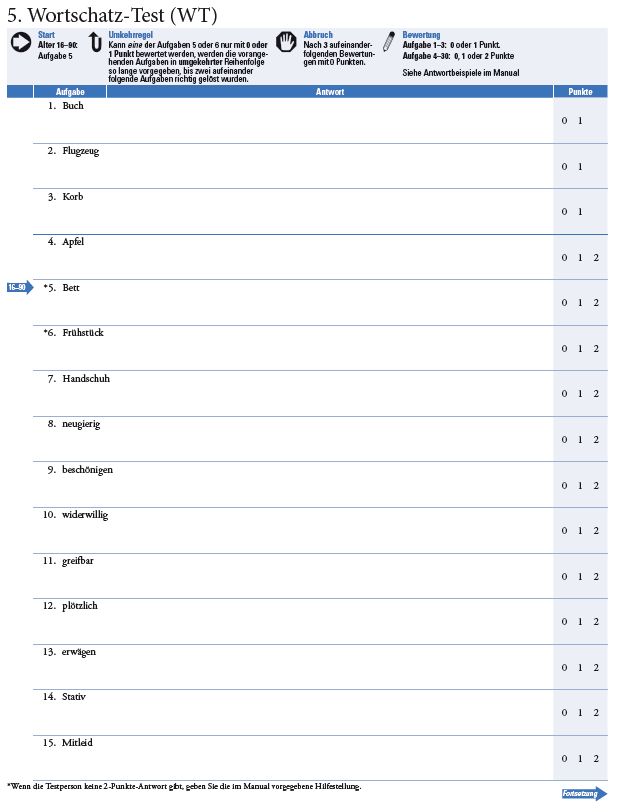 Wortschatz-Test (5)
Aufgaben 4-30
1 Punkt  Jede Antwort, die nicht völlig falsch ist, jedoch im Hinblick auf eines der folgenden Kriterien erkennen lässt, dass die Testperson die Bedeutung des Begriffs nur begrenzt erfasst hat:
Ungenaues Synonym nennen (z.B. „Harmonisch bedeutet reibungslos“).
Weniger wichtiger Verwendungszweck nennen (z.B. „Frühstück ist eine Mahlzeit“).
Allgemeine Bedeutung ohne Spezifizierung (z.B. „Anonym sein bedeutet, nicht genannt zu werden“).
Beispiel nennen, ohne den Begriff weiter zu erklären (z.B. „Man hat Mitleid, wenn man hilft“).
Begriff richtig verwenden, aber nicht erklären (z.B. „Es gibt Akutmediziner“).
Verwandtes Wort korrekt definieren (z.B. „Limitation statt limitieren“).
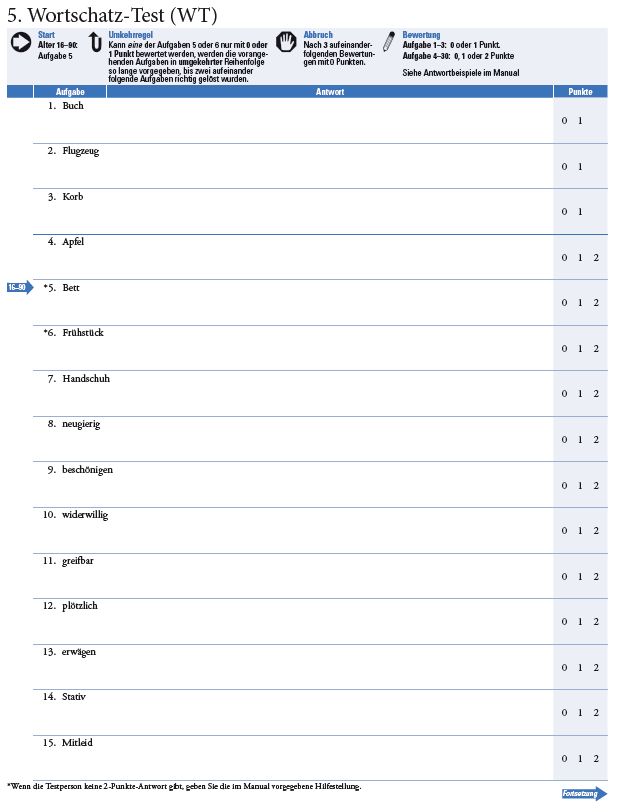 Wortschatz-Test (5)
Aufgaben 4-30
0 Punkte 
Sehr allgemeine Antwort, bei der das Wort vorkommt, aber die Bedeutung unklar bleibt (z.B. „Bringe die Aufgabe zu Ende“).
Triviale oder oberflächliche Aussage, selbst bei Nachfrage (z.B. „Mitleid ist ein Gefühl“).
Verwendung von Mundart oder Slang, die nicht im Wörterbuch stehen.
Begriff durch Handlung anstatt verbal erklärt (z.B. Geste, die einen Handschuh nachahmt).
Offensichtlich falsche Antwort.
Wortschatz-Test (5)
Bewertung
Für jedes Aufgabe im Manual:
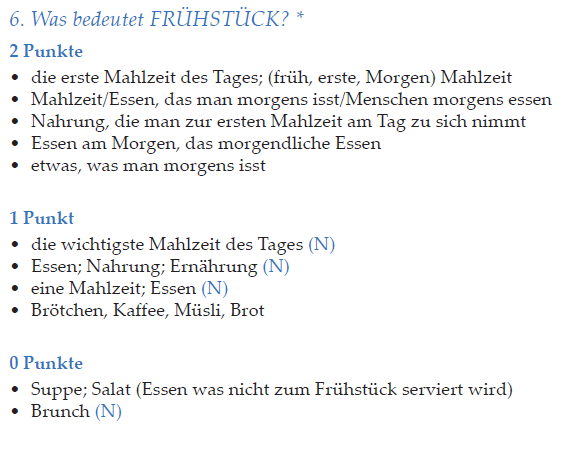 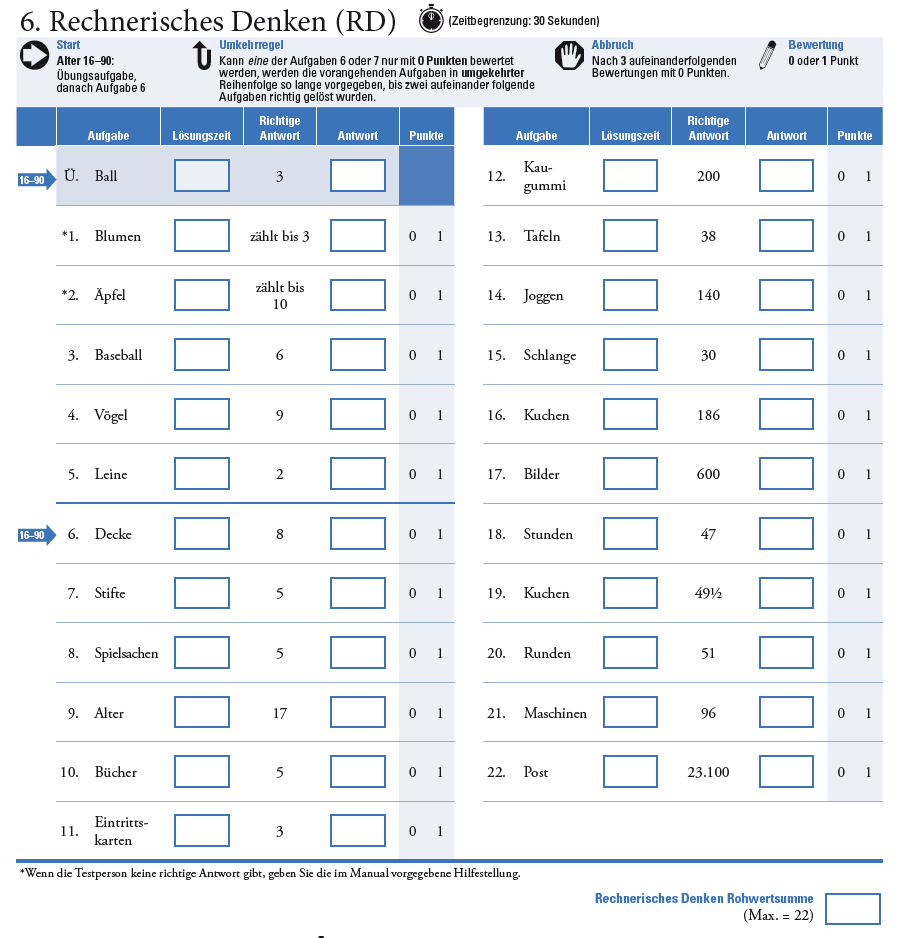 Rechnerisches denken (6)
Testpersonen soll innerhalb einer festgesetzten Zeit eine Reihe von mündlich vorgegebenen Rechenaufgaben lösen 
Benötigte Materialien: Stimulus-Buch1 
Zeitgrenze von 30 Sekunden 
Für die Aufgaben 1 -5 wird das Stimulus Buch benötigt; die restlichen Items stellen verbale Rechenaufgaben dar
Hilfsmittel wie Papier oder Bleistifte sind nicht erlaubt – Finger darf als Hilfe genutzt werden um damit auf die Tischoberfläche“ zu „malen“ oder zu „schreiben“
[Speaker Notes: - Wieder Hinweis: Vollständige Protokollierung (Lösungszeit, Antwort..)]
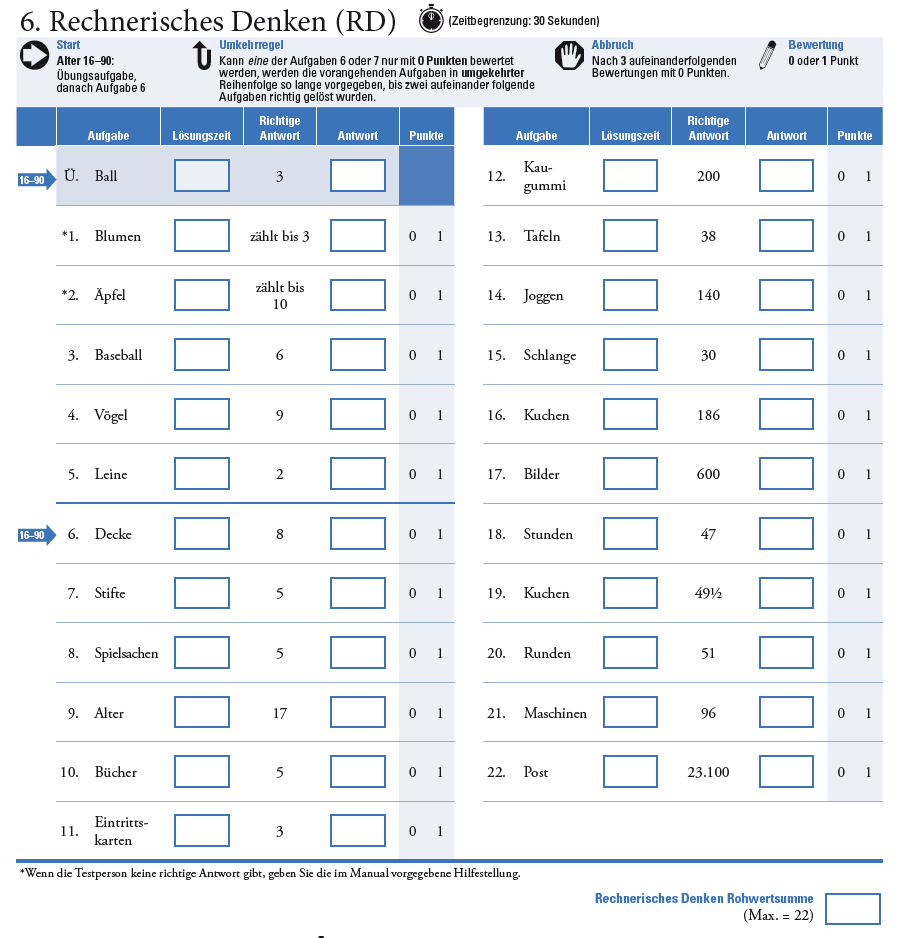 Rechnerisches denken (6)
Instruktion hier: „Wie viele Hundeleinen (zeigen Sie auf die Hundeleinen) bleiben übrig, wenn jeder Hund (zeigen Sie auf die Hunde) eine davon trägt?“
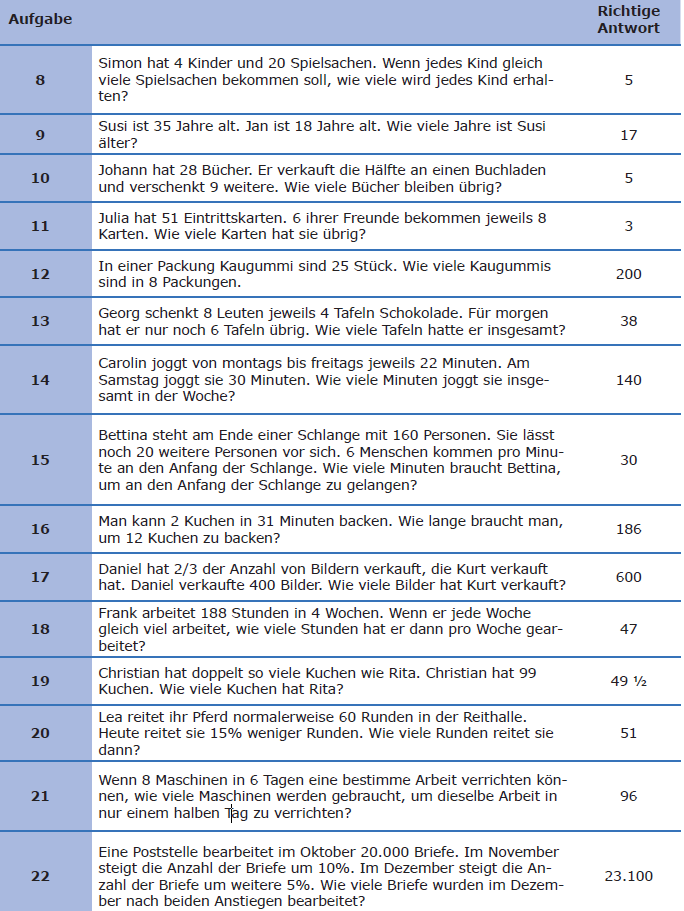 [Speaker Notes: - Bild einfügen*]
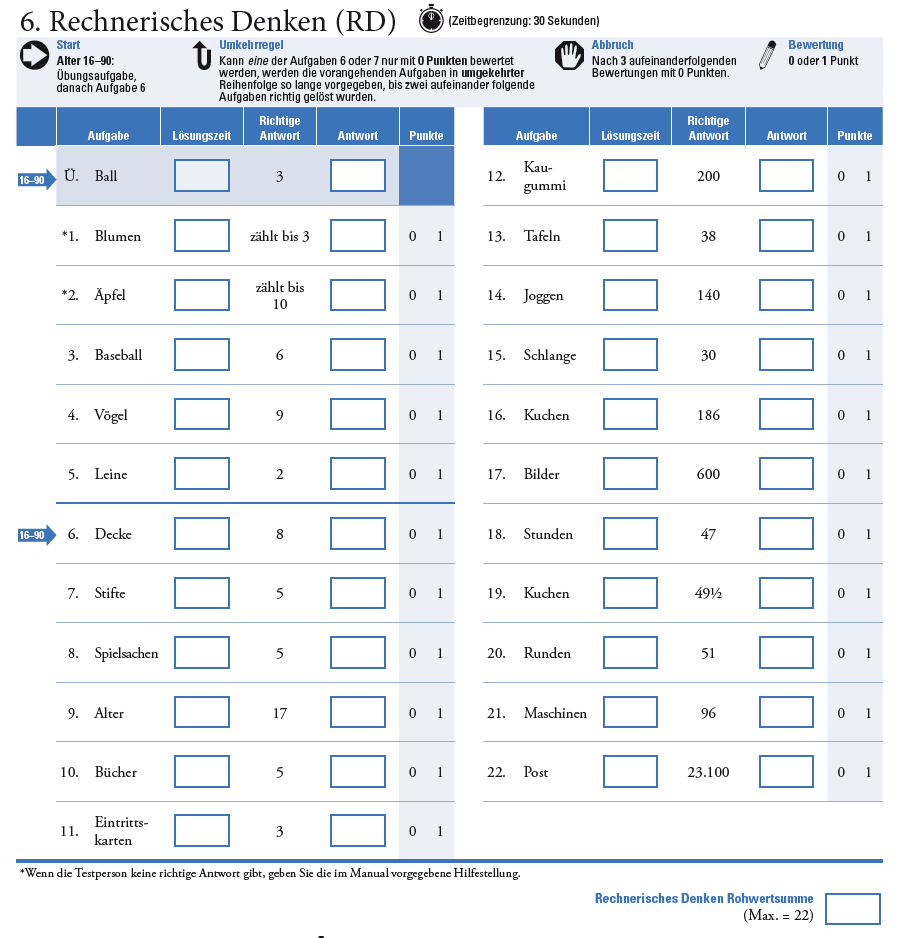 Rechnerisches denken (6)
Bewertung
Protokollieren Sie die Durchführungszeit (in Sekunden) und die Antwort für jede Aufgabe
1 Punkt  Antwort ist rechnerisch (numerisch) korrekt / bei numerischen Antworten muss die Einheit korrekt sein 
0 Punkte  Falsche Antwort / Keine Antwort / Überschreiten der Zeitgrenze 
Eintragen der Rohwertsumme – Summe der Punktwerte
Symbol suche (7)
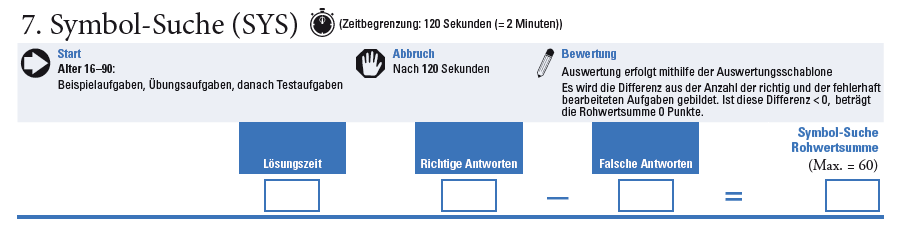 Testperson hat die Aufgabe, innerhalb einer festgesetzten Zeit in einem Aufgabenheft eine Gruppe von Symbolen auszusuchen und in einem Kästchen anzukreuzen, ob ein Zielsymbol in der jeweiligen Gruppe enthalten ist oder nicht 
Benötigte Materialien: Aufgabenheft 1, 2 Stifte ohne Radiergummi, Auswertungsschablone für Symbol-Suche 
Zeitgrenze von 120 Sekunden
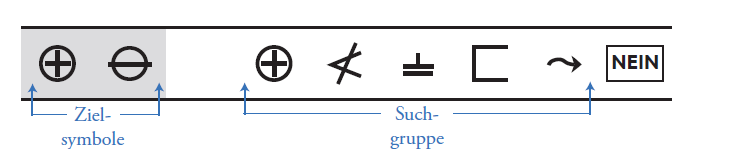 Symbol suche (7)
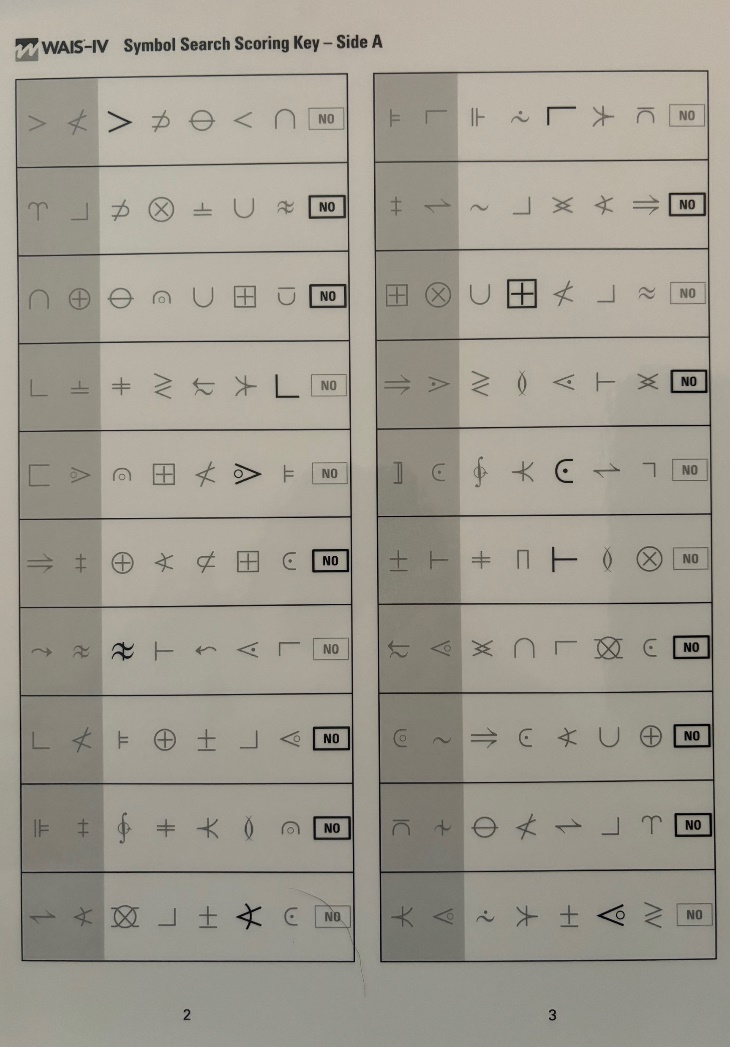 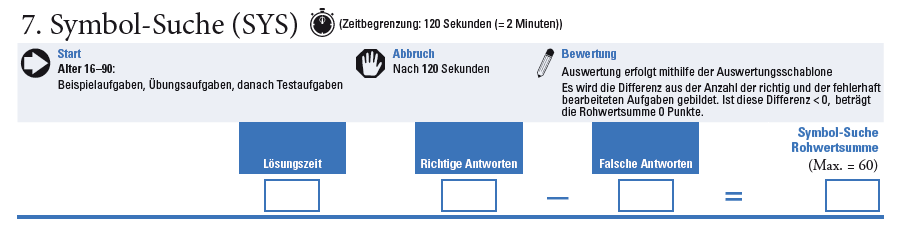 Bewertung
Wenn eine Testperson alle Aufgaben vor der Zeitgrenze von 120 Sekunden bearbeitet hat  Stoppen Sie die Zeit und tragen Sie die Lösungszeit ein 
Bewertung anhand von Auswertungsschablone
Addieren der Gesamtzahl aller richtigen und falschen Antworten – Übertragen in den Protokollbogen zur Ermittlung der Rohwertsumme 
Rohwertsumme = Differenz der richtigen und falschen Antworten
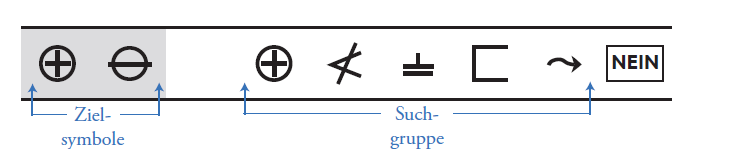 [Speaker Notes: - Antworten aus der Beispielaufgabe werden bei der Bewertung nicht berücksichtigt]
Visuelle puzzles (8)
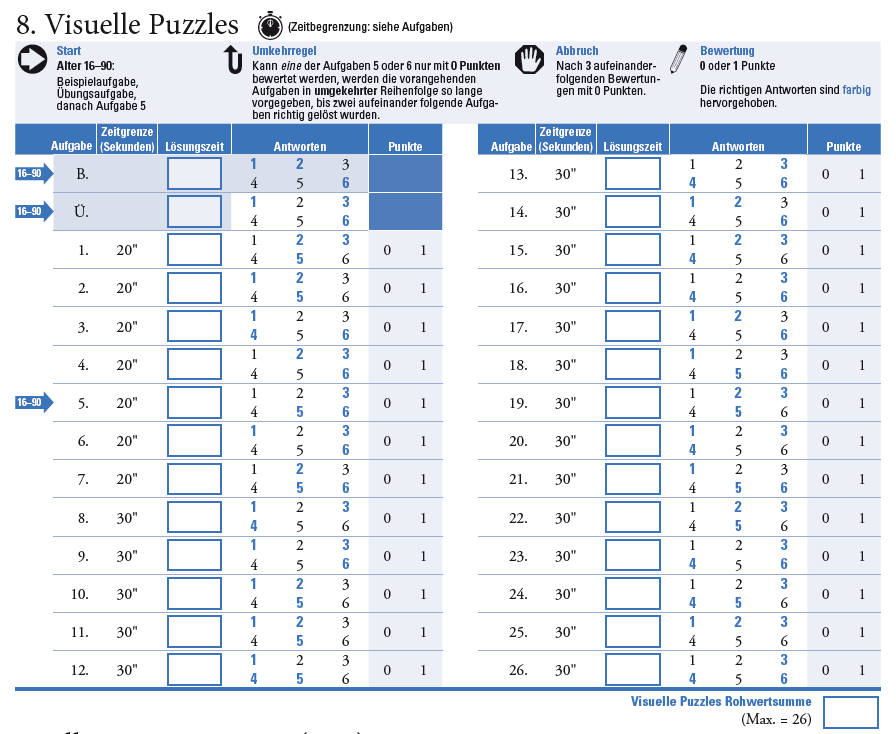 Testperson wird ein Muster vorgelegt, das in einer begrenzten Zeit mit Hilfe von drei möglichen Puzzleteilen konstruiert werden soll
Benötigte Materialien:  Stimulus-Buch 1 
Beachten der Zeitgrenzen (20 Sek. / 30 Sek.) 
Notieren der Lösungszeit in Sekunden
Mehrere Antworten sind notwendig für das Lösen der Aufgabe (z.B. Beispielaufgabe Antworten 1, 2 und 6)
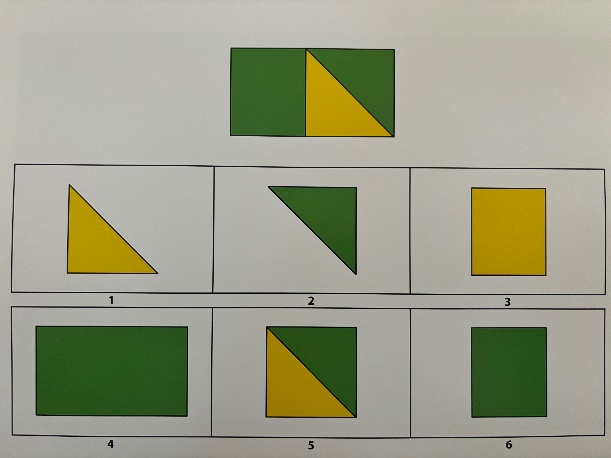 [Speaker Notes: - Auch hier: Einkreisen der Antworten (Bewertung soll immer so vorgenommen werden, dass alle Schritte nachvollziehbar sind)]
Visuelle puzzles (8)
Bewertung
1 Punk  alle drei richtigen Antworten wurden benannt
0 Punkte  keine Antwort / Falsche Antwort / Unvollständige Antwort / Überschreiten der Zeitgrenze
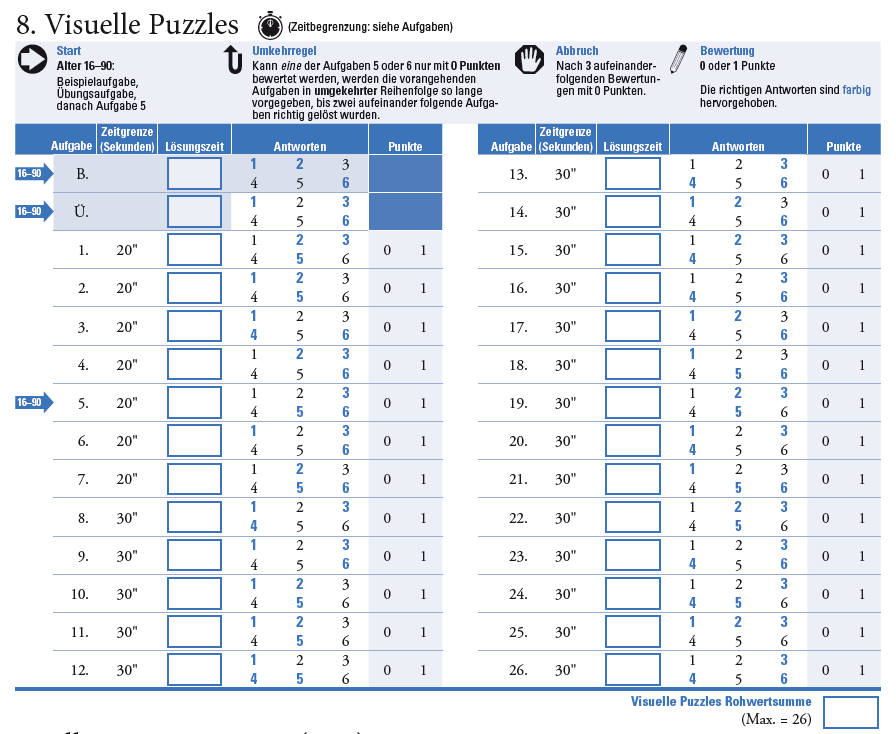 Allgemeines wissen (9)
Testperson hat die Aufgabe ein breites Spektrum mündlich gestellter allgemeiner Wissensfrage zu beantworten 
Keine zusätzlichen Materialien  
Aufgaben dürfen wiederholt werden 
Wortwörtliches Notieren der Antworten
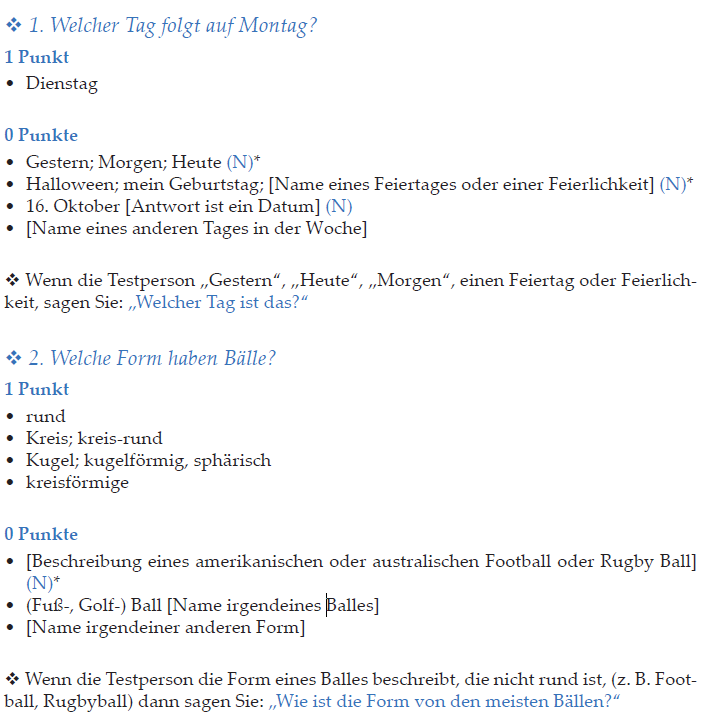 Allgemeines wissen (9)
Bewertung 
Bemerkungen, die nicht zur Antwort gehören, beeinflussen die Bewertung nicht (z. B. „Eine Minute hat 60 Sekunden, aber ich hab früher gedacht, dass eine Minute nur 30 Sekunden hat“)
Bei mehreren Antworten zählt immer die beste Antwort (z.B. „Afrika, Nordafrika“ – die beste Antwort „Afrika“ wird bewertet)
Eine 1-Punkte-Antwort, die von einer irrelevanten oder falschen Antwort begleitet wird  0 Punkte 
Eintragen der Rohwertsumme 

Für jede Aufgabe im Manual:
[Speaker Notes: - Nochmals Beispiel durchgehen (Nachfrage vs. Spezifische Nachfrage) siehe vorherige Folie]
Zahlen-symbol-test (10)
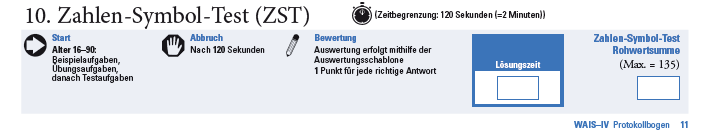 Testperson hat die Aufgabe Symbole nachzuzeichnen, die mit Zahlen gepaart sind. Mithilfe eines Schlüssels zeichnet die Testperson innerhalb einer festgesetzten Zeit jedes Symbol in das entsprechende Kästchen.
Aufgabenheft 1 (Rückseite), 2 Bleistifte ohne Radiergummi,  Auswertungsschablone für Zahlen-Symbol-Test 
Zeitgrenze von 120 Sekunden
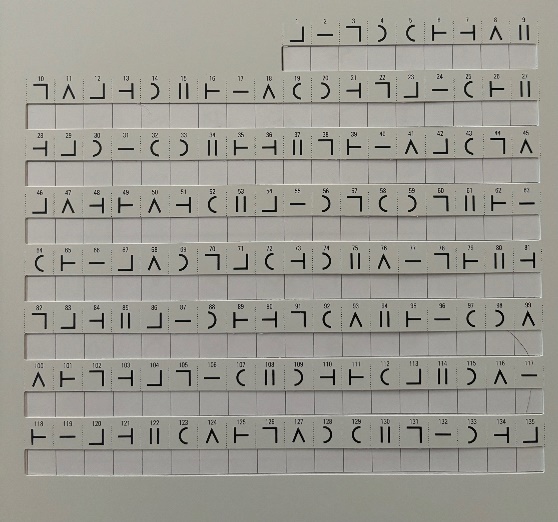 Zahlen-symbol-test (10)
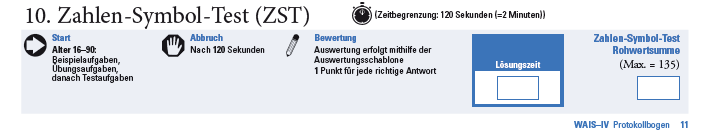 Wenn eine Testperson alle Aufgaben vor der Zeitgrenze von 120 Sekunden bearbeitet hat  Stoppen Sie die Zeit und tragen Sie die Lösungszeit ein 
Bewertung
Bewertung anhand von Auswertungsschablone
Addieren der Gesamtzahl aller richtigen und falschen Antworten – Übertragen in den Protokollbogen zur Ermittlung der Rohwertsumme 
Symbol muss richtig gezeichnet sein, um als richtig gewertet zu werden.
Unklare Zeichnungen werden gewertet, wenn sie eindeutig dem Symbol auf der Schablone entsprechen.
Zeichnung muss nicht identisch sein, aber klar von anderen Zeichen abgrenzbar.
1 Punkt, wenn Symbol korrekt in 120 Sekunden gezeichnet wird.
1 Punkt, wenn Testperson nach anfänglicher falscher Lösung das richtige Symbol einzeichnet. 
Eintragen der Rohwertsumme = Alle richtigen, innerhalb der festgelegten Zeit bearbeiteten Aufgaben
[Speaker Notes: - Antworten aus der Beispielaufgabe werden bei der Bewertung nicht berücksichtigt]
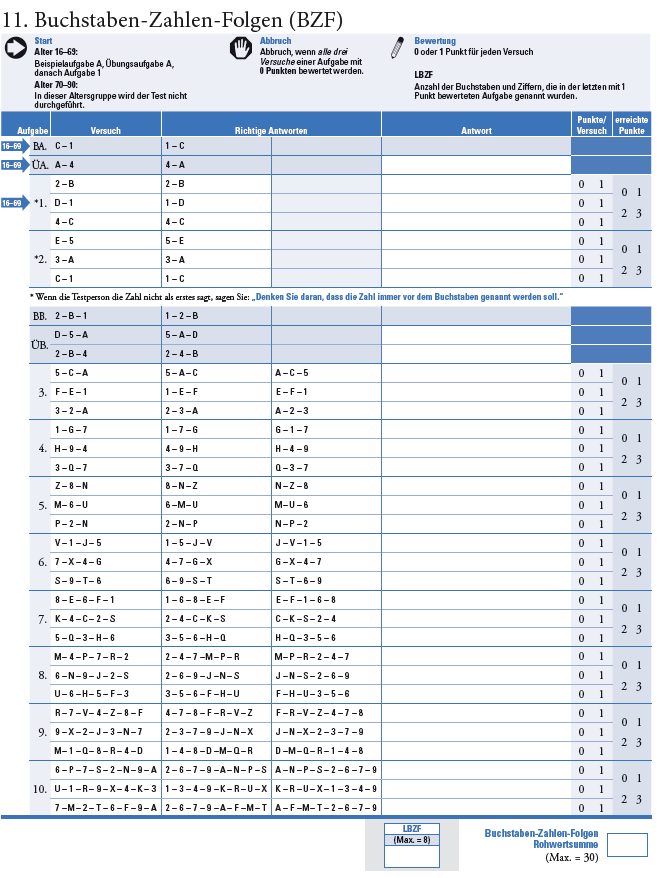 Buchstaben-zahlen-folgen (11)
Es wird eine Abfolge von Zahlen und Buchstaben vorgelesen. Die Testperson hat die Aufgabe, die Zahlen in aufsteigender Folge und die Buchstaben in alphabetischer Reihenfolge zu wiederholen. 
Keine zusätzlichen Materialien 
Testpersonen im Altersbereich 70-90 führen diesen Untertest nicht durch
[Speaker Notes: 3 Durchläufe pro Aufgabe 
Umgang mit Unterbrechungen erläutern]
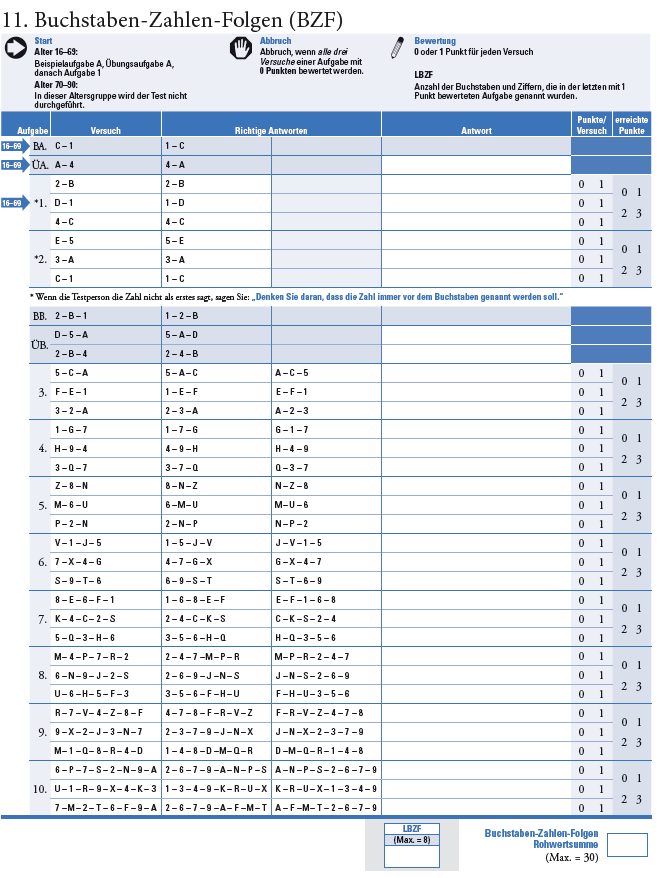 Buchstaben-zahlen-folgen (11)
Bewertung
Beispielaufgabe A + Aufgaben 1-2  nur eine richtige Antwort 
Aufgaben 3-10  zwei richtige Antworten (es muss nur eine der beiden richtigen Antworten gegeben werden)  Hier ist es irrelevant ob die Testperson die Buchstaben vor den Zahlen nennt oder nicht 
Für jeden Durchlauf der Aufgaben 1-10  0 Punkte bei falscher Antwort / Keiner Antwort / Keine Antwort innerhalb von 30 Sekunden 
Eintragen der Rohwertsumme
Gravierende fehler
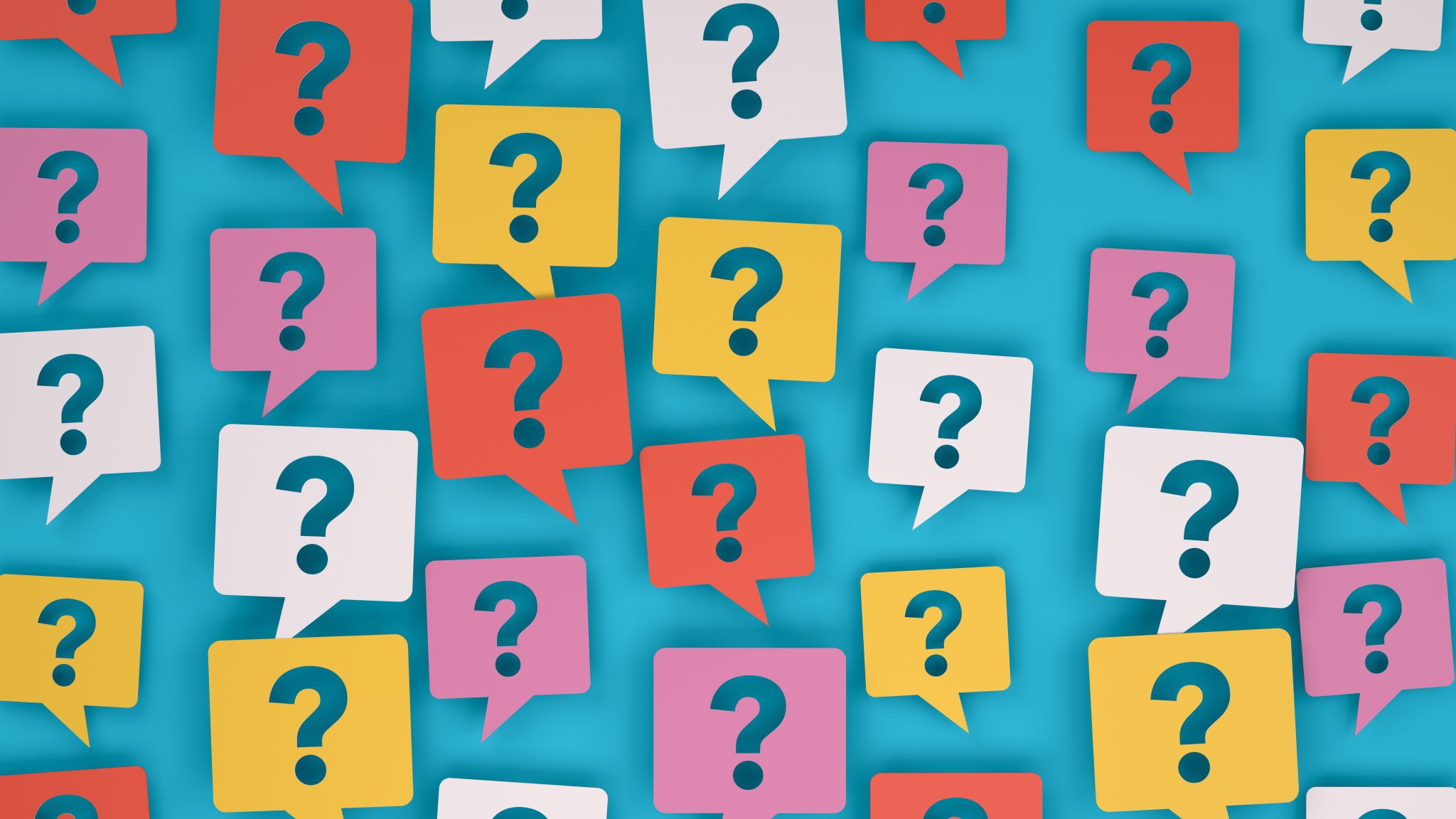 Vielen Dank für Ihre Aufmerksamkeit
[Speaker Notes: Fragen/ Anregungen etc.]